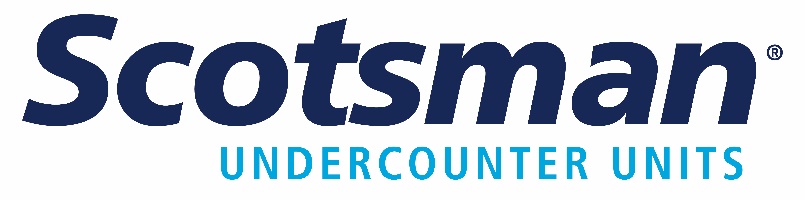 INTRODUCINGUNDERCOUNTER CUBE
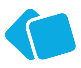 SMALL IN STATURE, BIG ON PRODUCTION AND RELIABILITY.
Undercounter Cube Models
NEW!
Small and Medium Cube:24” wide units now available
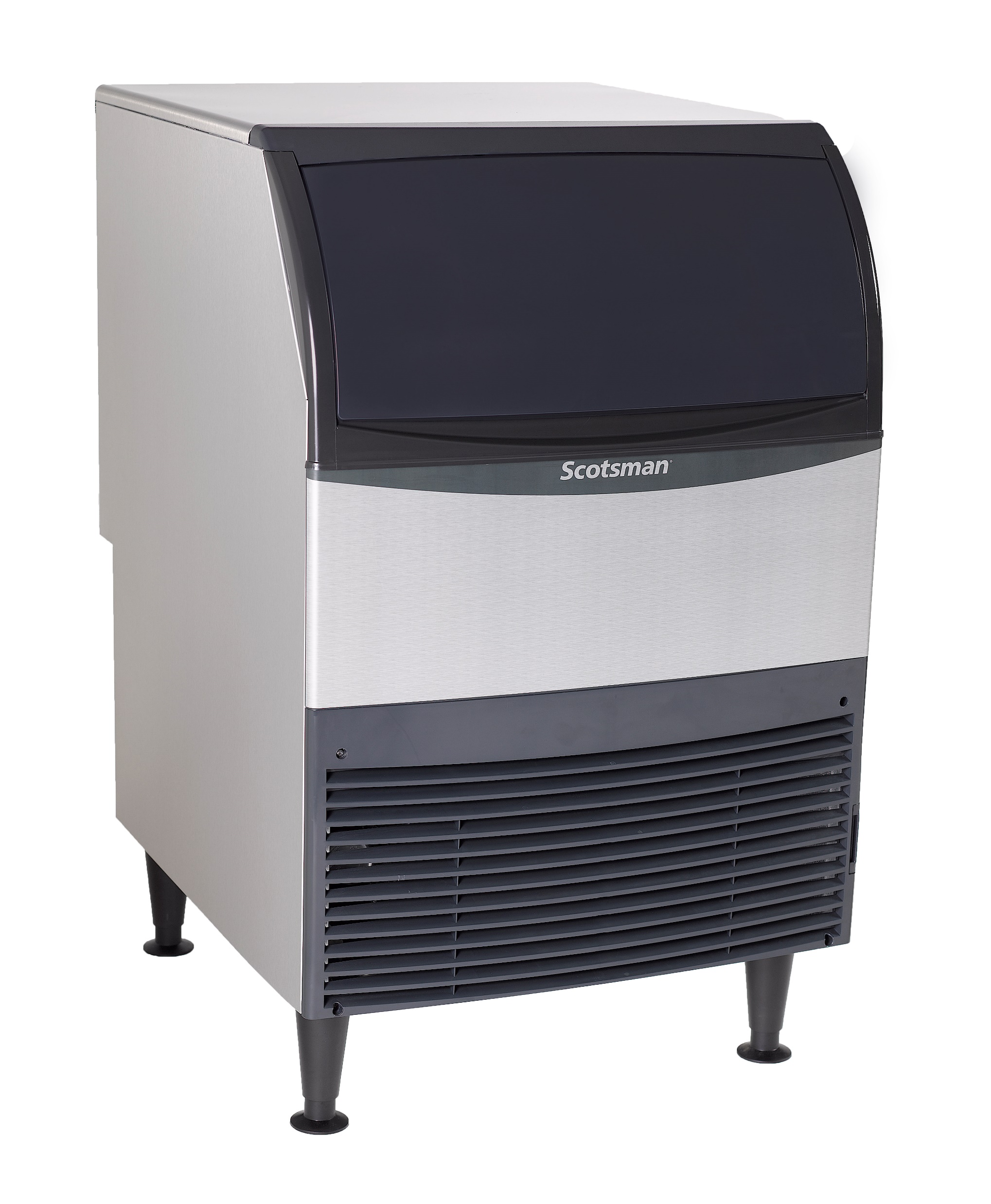 Scotsman’s new Undercounter Cube Ice Machines maximize ice output despite their small footprint, making them the perfect machine for any application. Featuring a space-saving, recessed utility chase, these units provide your facility with the ice it needs.
Undercounter Cube: Family Overview
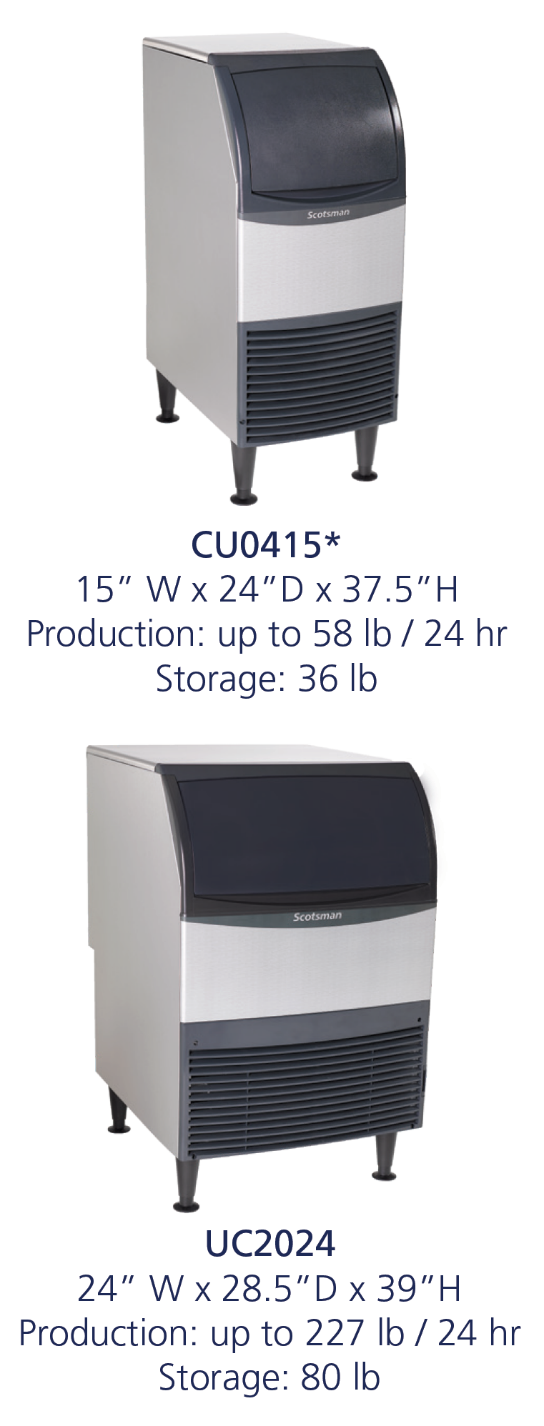 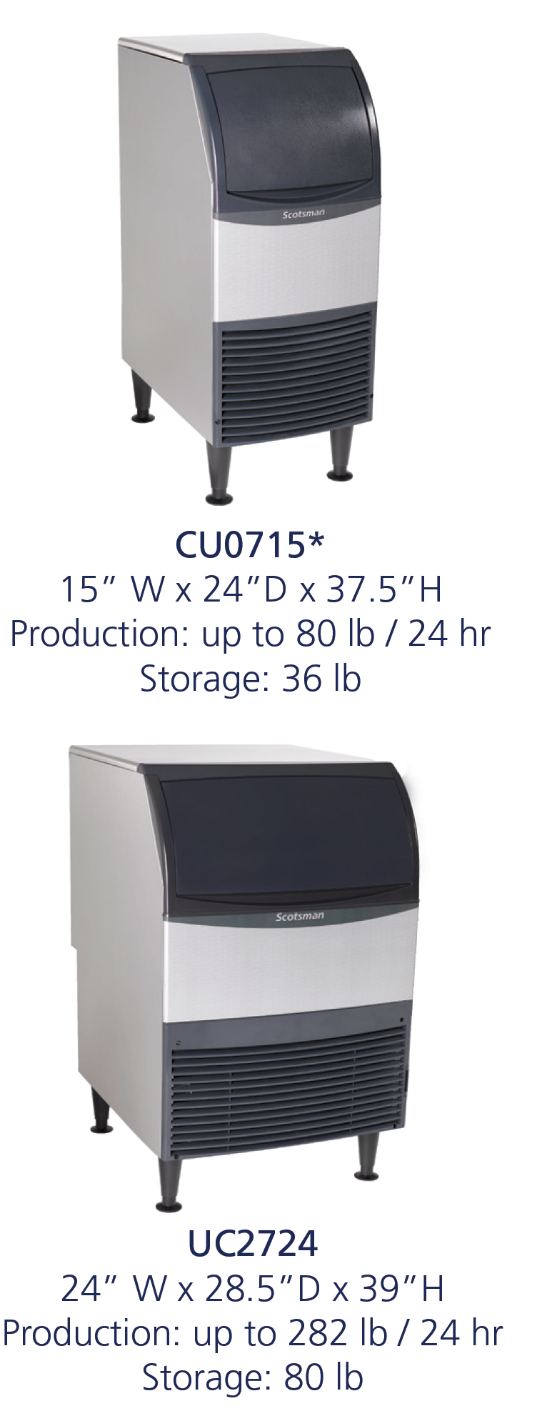 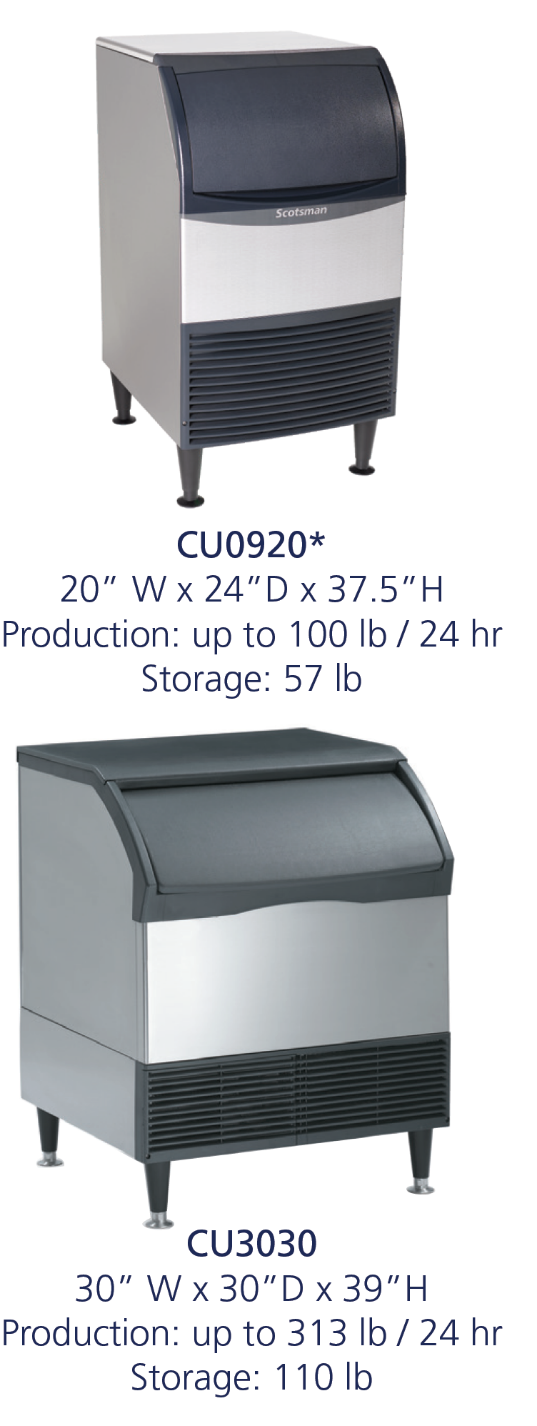 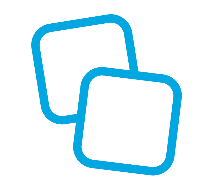 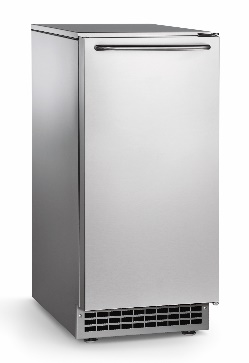 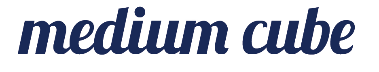 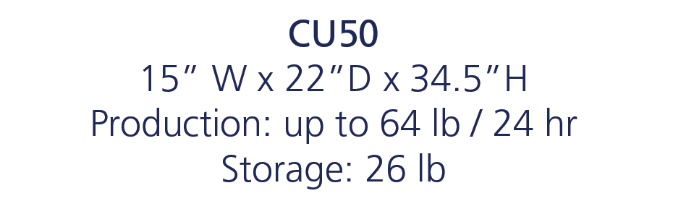 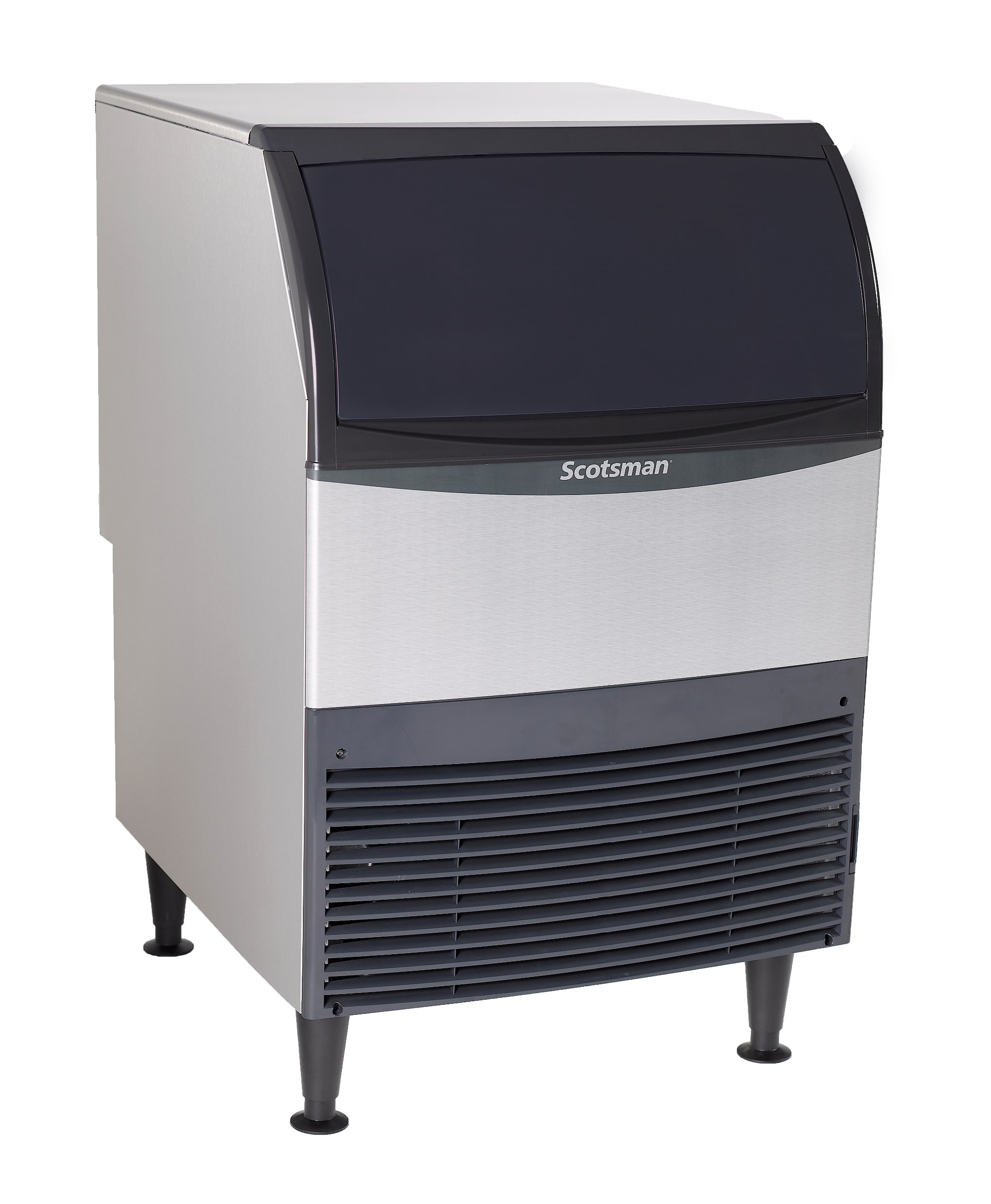 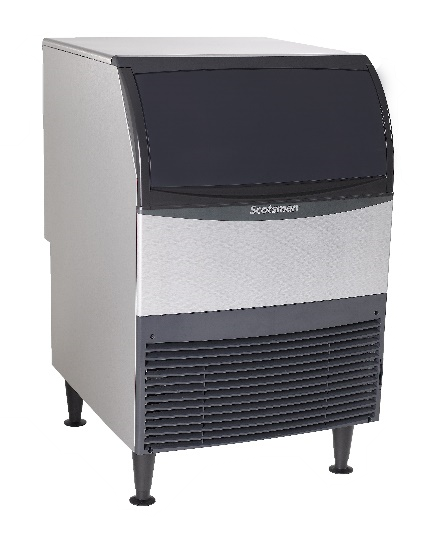 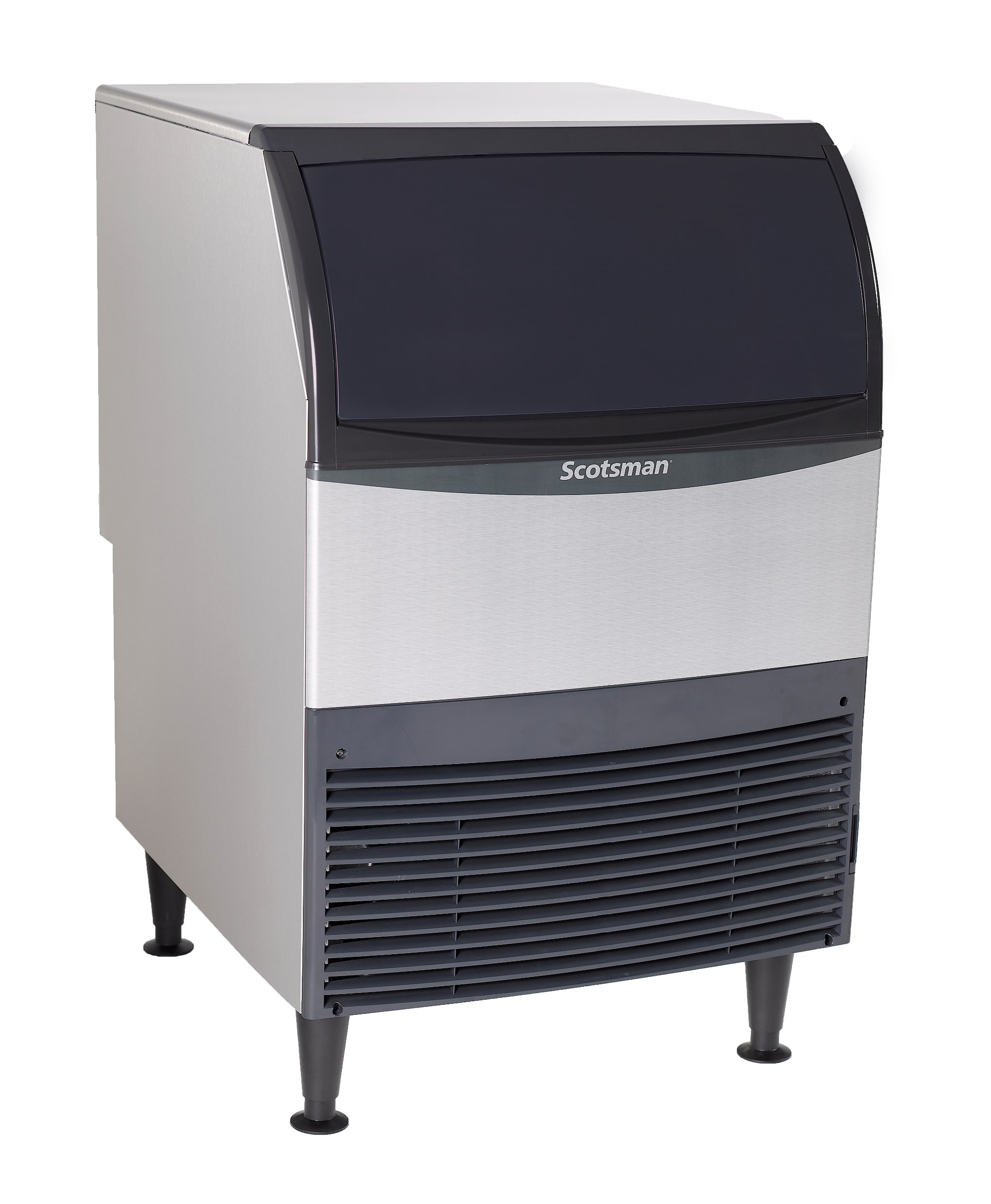 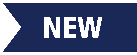 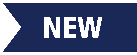 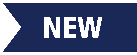 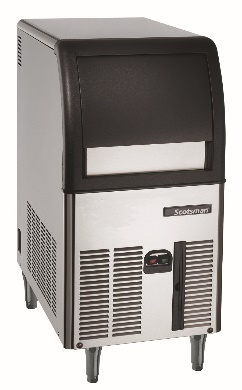 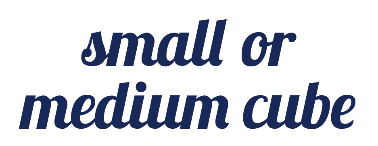 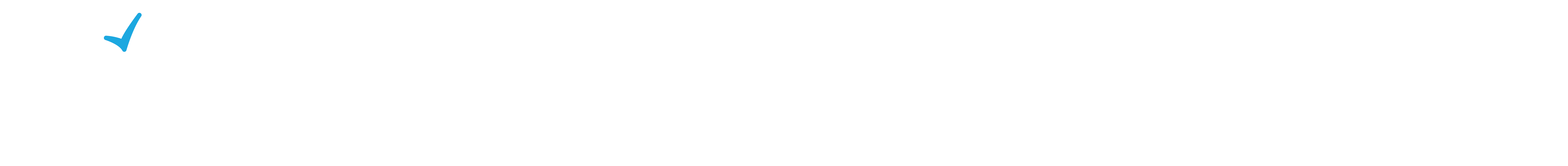 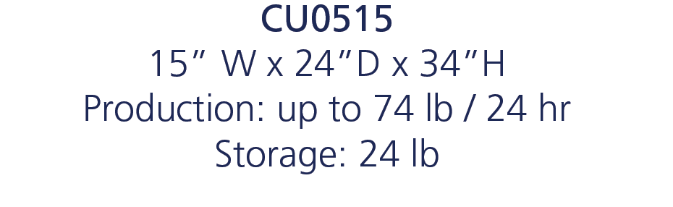 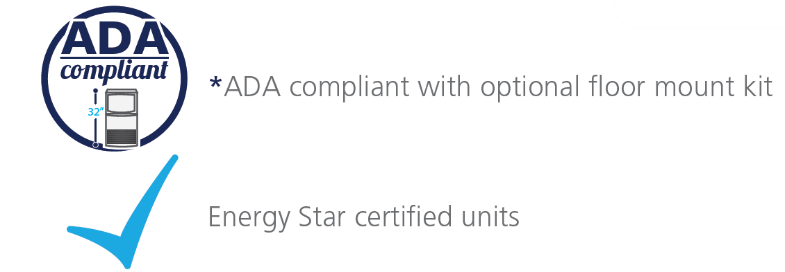 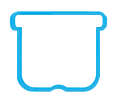 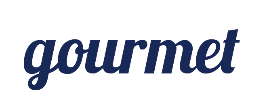 Space Saving Design: Front Breathing
No Side Clearance Required

Maximizing ice output despite a small footprint

Front air intake and exhaust 

No side clearance required allowing for flexible placement in the tightest locations

Machine can be placed directly beside walls and other equipment
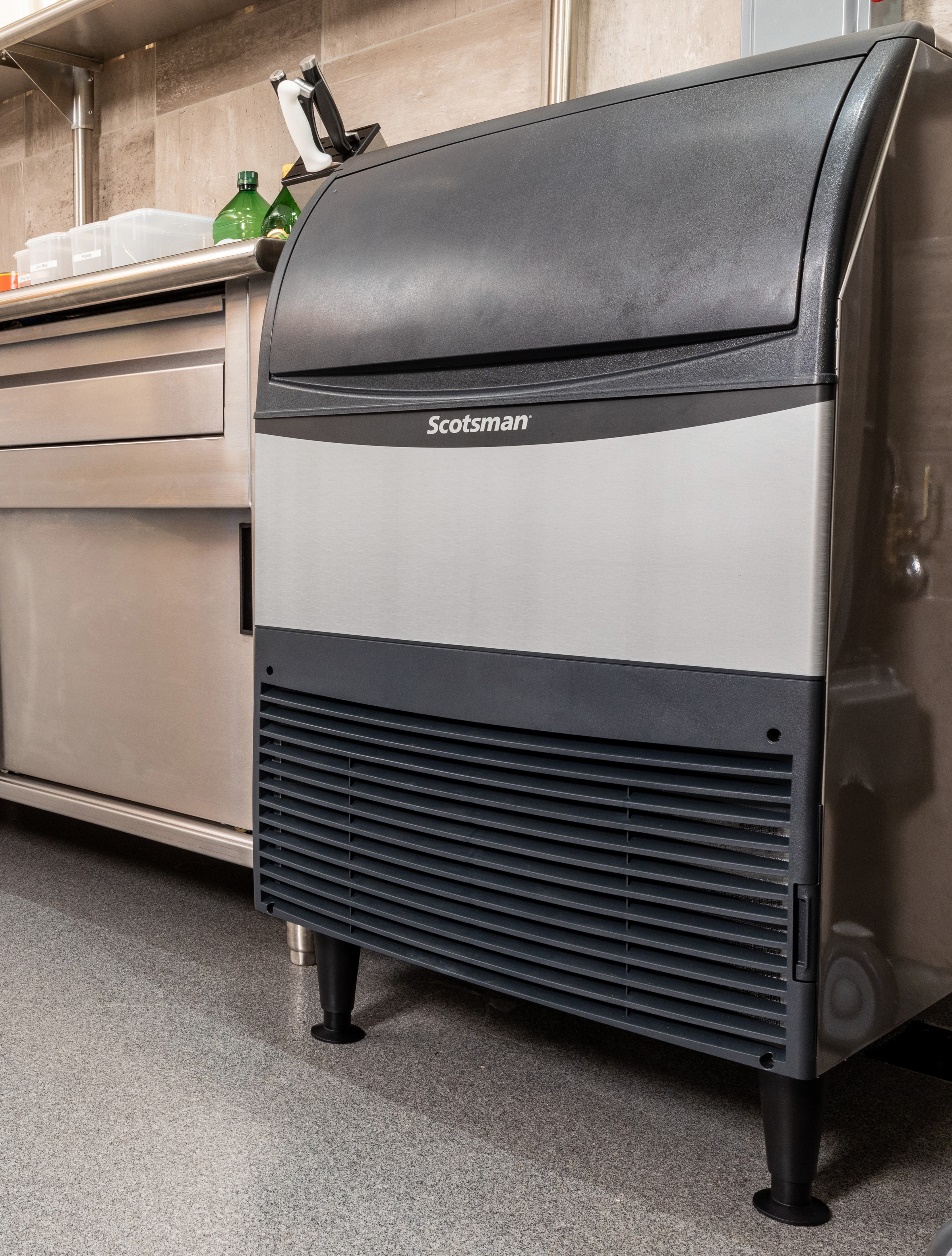 Ease of Use: QR Code
Quick Response (QR) Code

Every Essential machine features a QR code that connects customers to vital unit specific information

Helps reduce downtime and frequency of service calls

QR code leads to a warranty registration page, auto-populated with the corresponding serial number
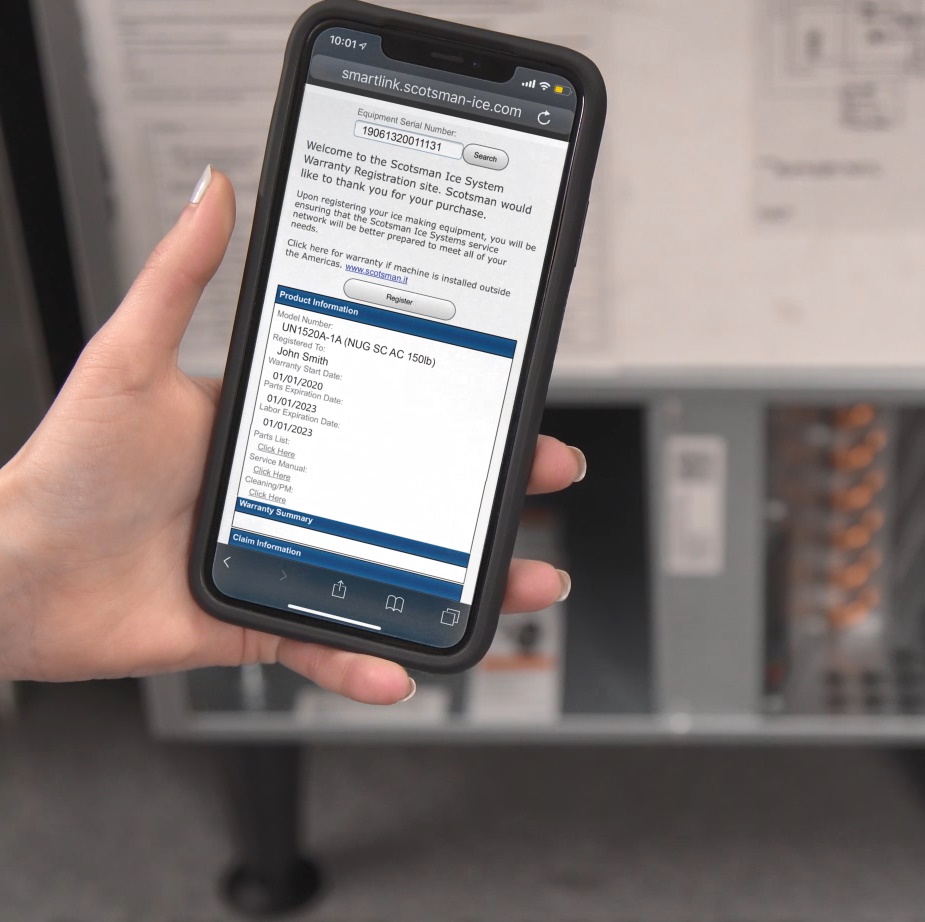 Ease of Use: QR Code
Quick Response (QR) code

Operators and service technicians can use their smart phone to scan the QR code to access instant warranty and technical information specific to that model
The product serial number will automatically populate the page
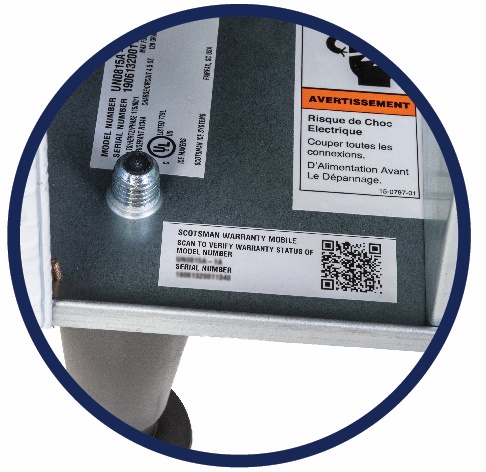 SCAN WITH YOUR SMART PHONE
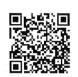 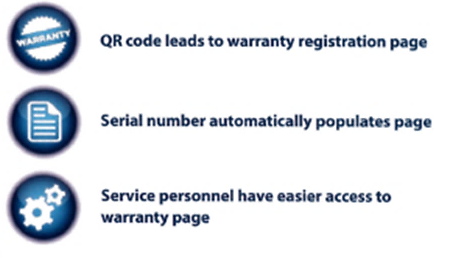 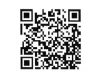 Scanning Tip:
Some recent phone updates allow you to use your phone’s built-in camera app to scan QR Code
Ease of Use: Ergonomic Bin Door
Convenient Slide-Up Door

Machines feature a durable, slide-up door that provides convenient and easy access to the ice bin
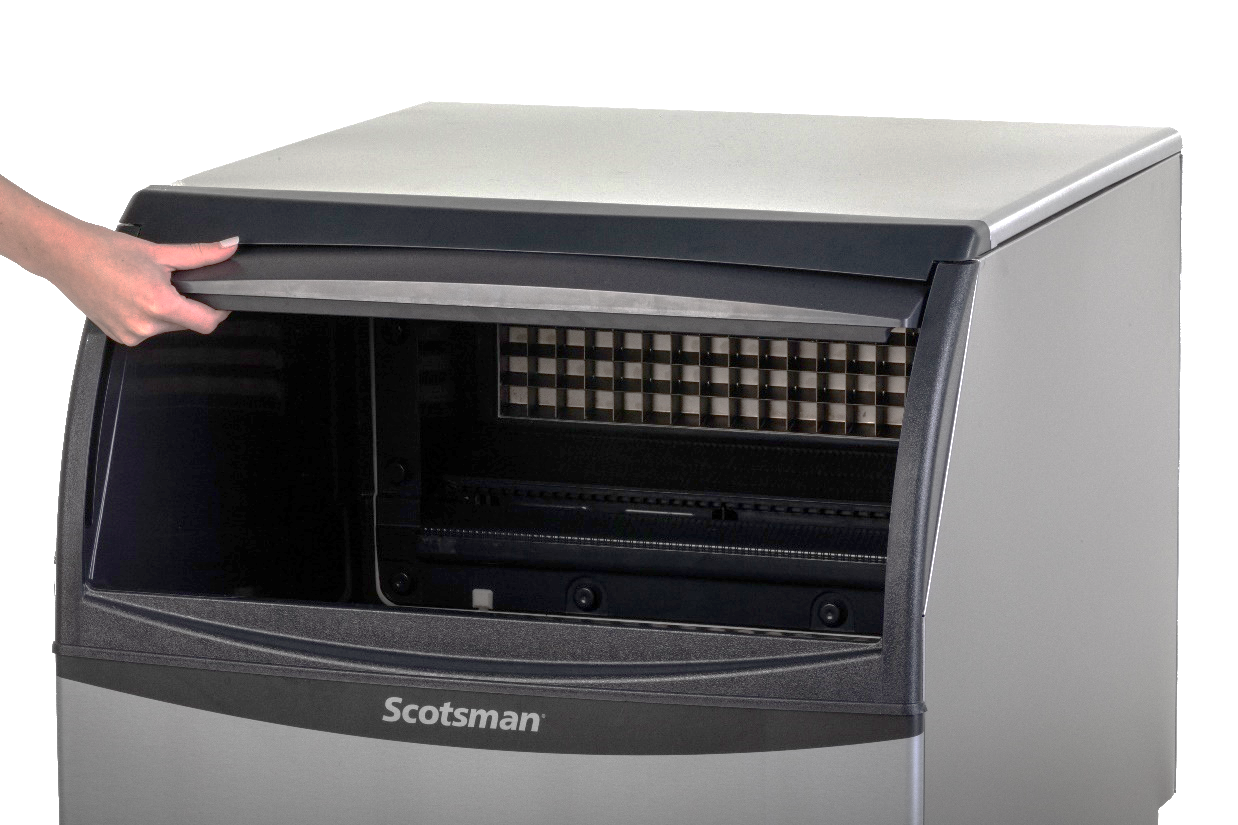 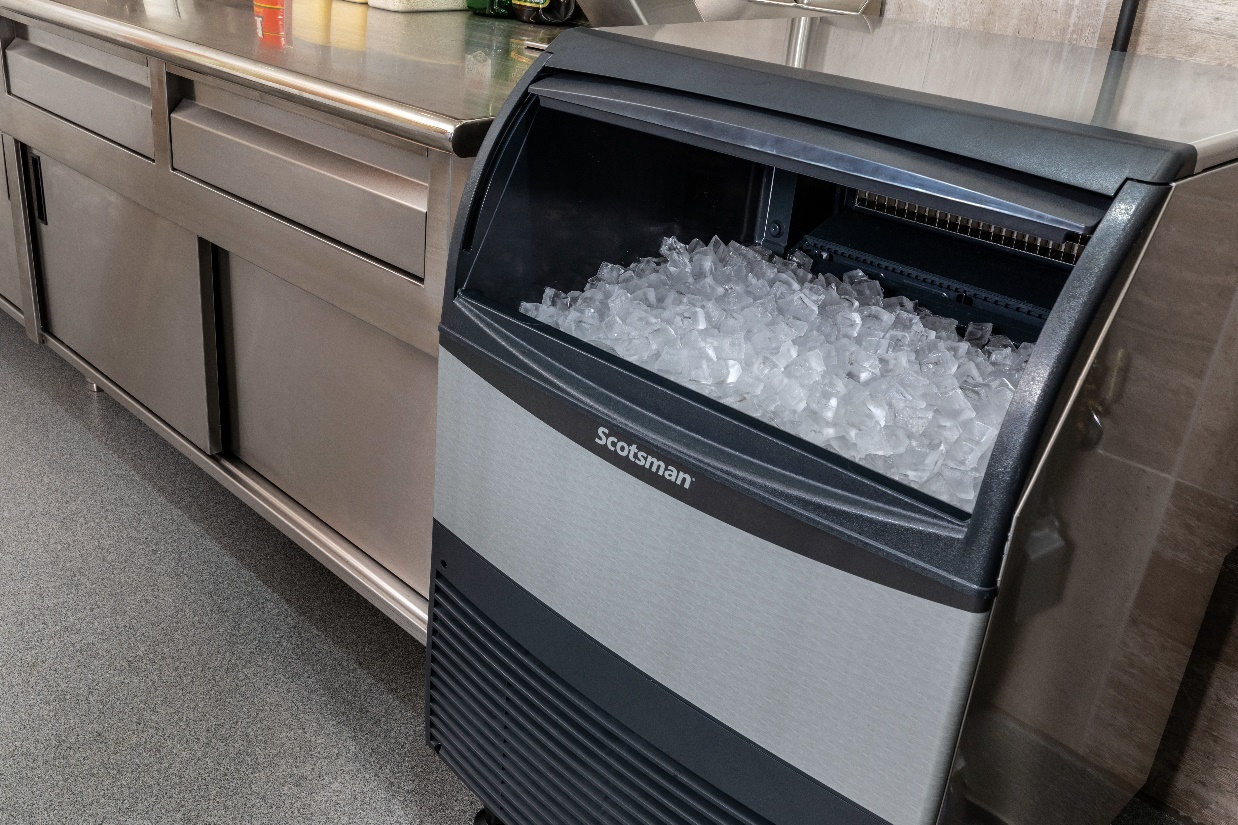 Ease of Use: Quick Installation
Included in the Box

5.5’ power cord with NEMA 5-15P plug
Ice scoop
6” adjustable legs
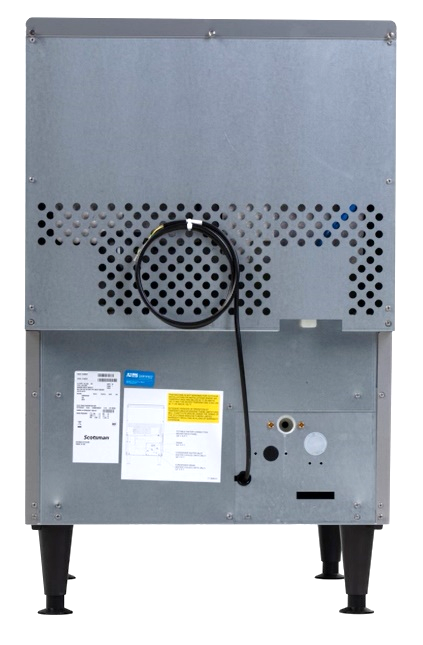 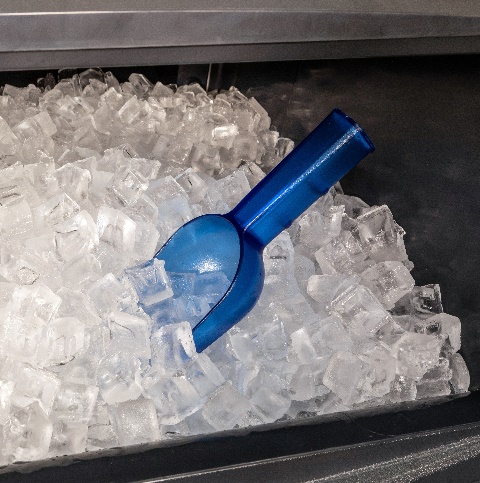 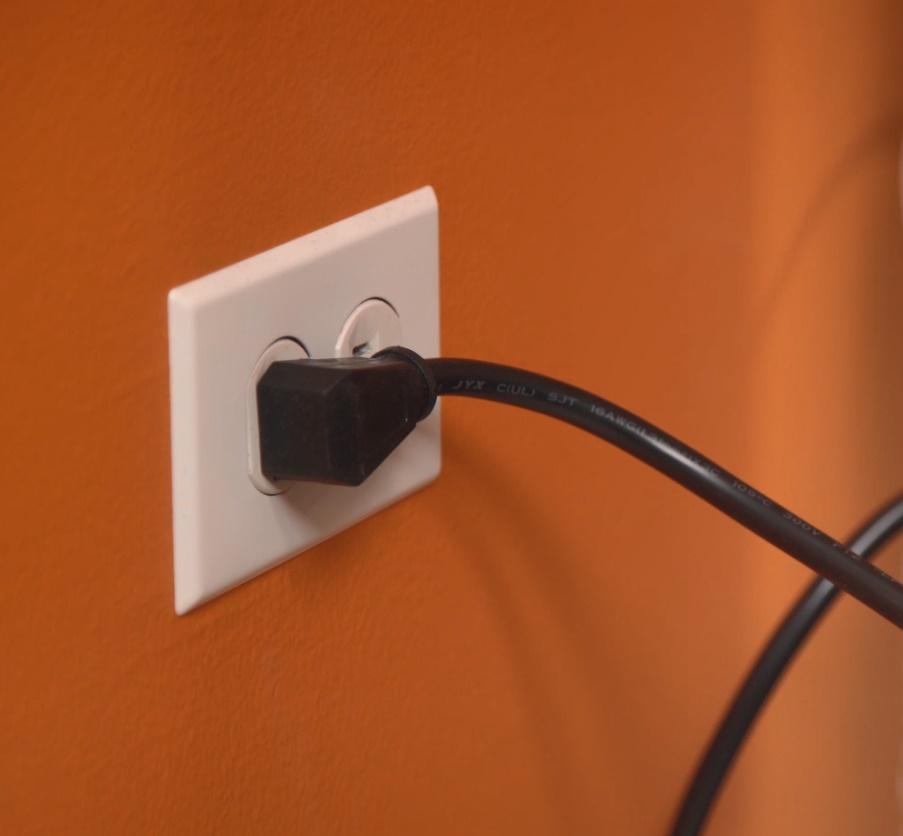 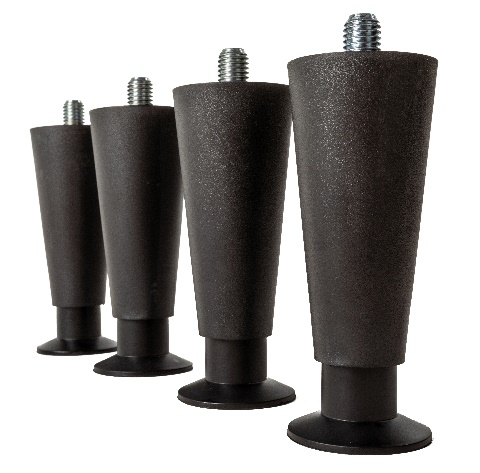 Undercounter Cube: Superior Reliability
Designed for Maximum Lifespan

Aluminum alloy side and top panels
Corrosion resistant
Easy to clean, smudge resistant
Hard plastic front panel
Durable and rust-free
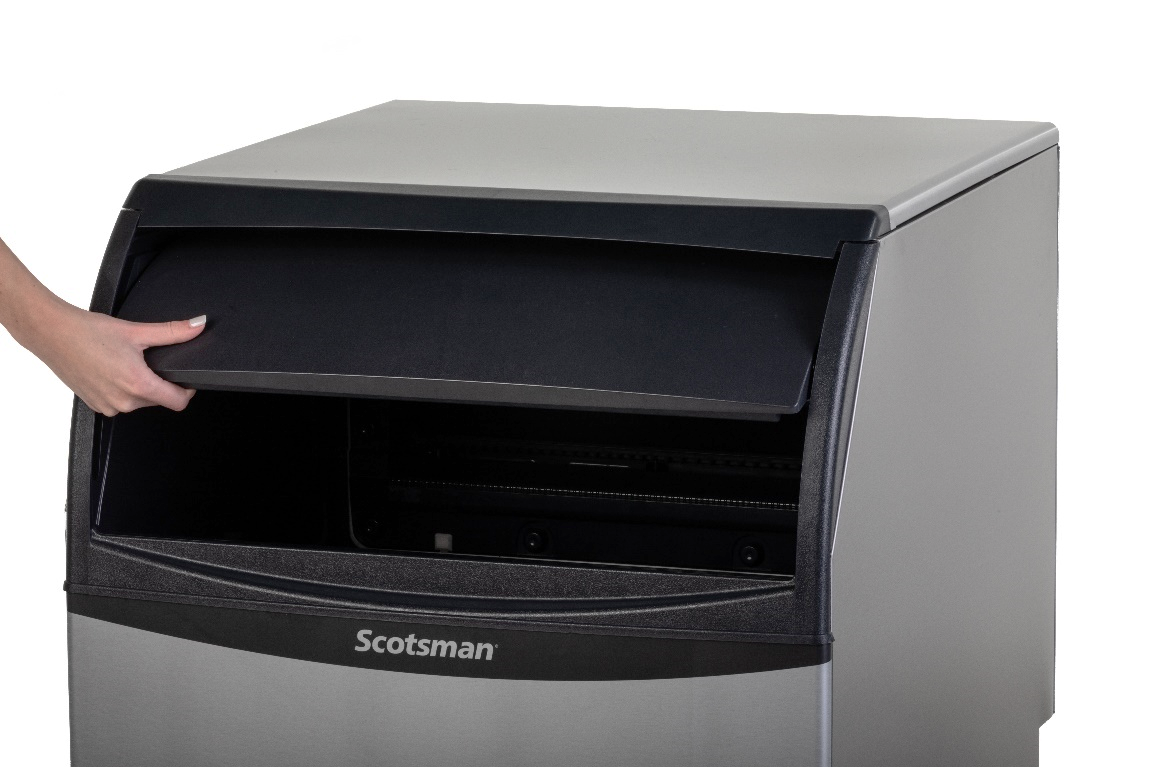 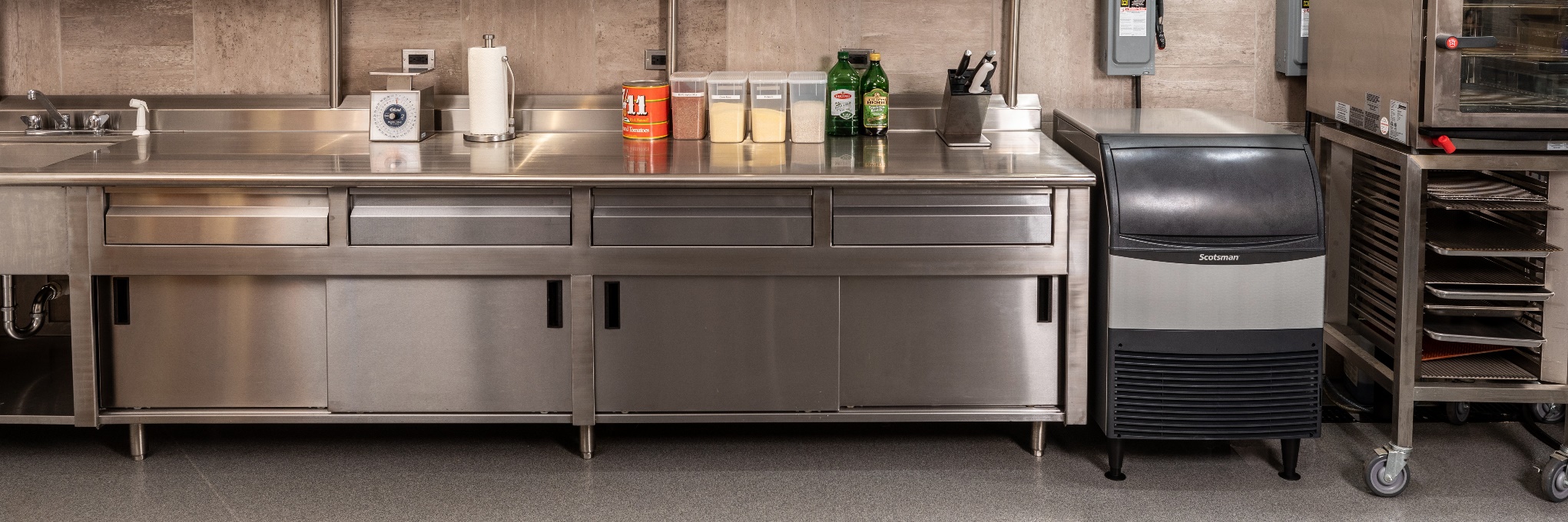 Undercounter Cube: Superior Reliability
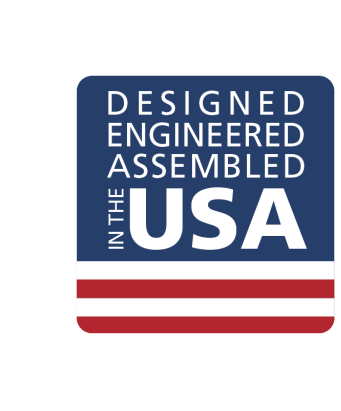 High Quality Manufacturing

All Scotsman machines are manufactured and tested at our award-winning facility in South Carolina to ensure you get a reliable machine that works exactly like it should 

Assembled in the USA
Award winning Fairfax, South Carolina Facility
ISO9001:2015 accredited
All machines run tested before shipment
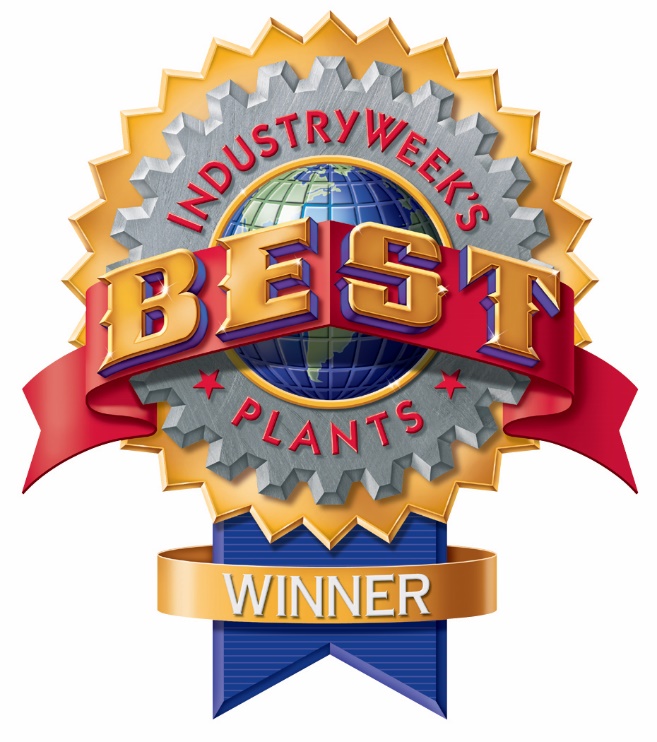 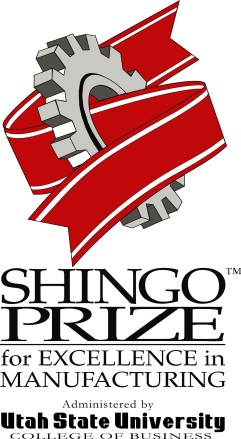 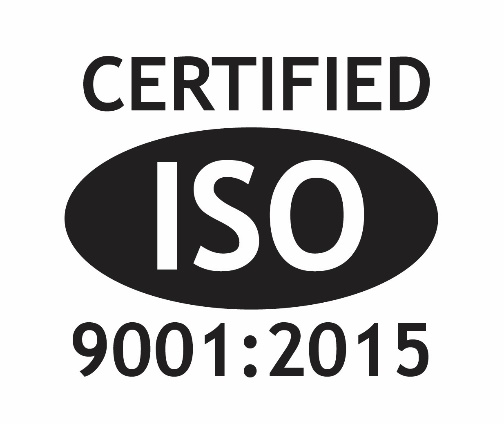 Undercounter Cube: About The Ice
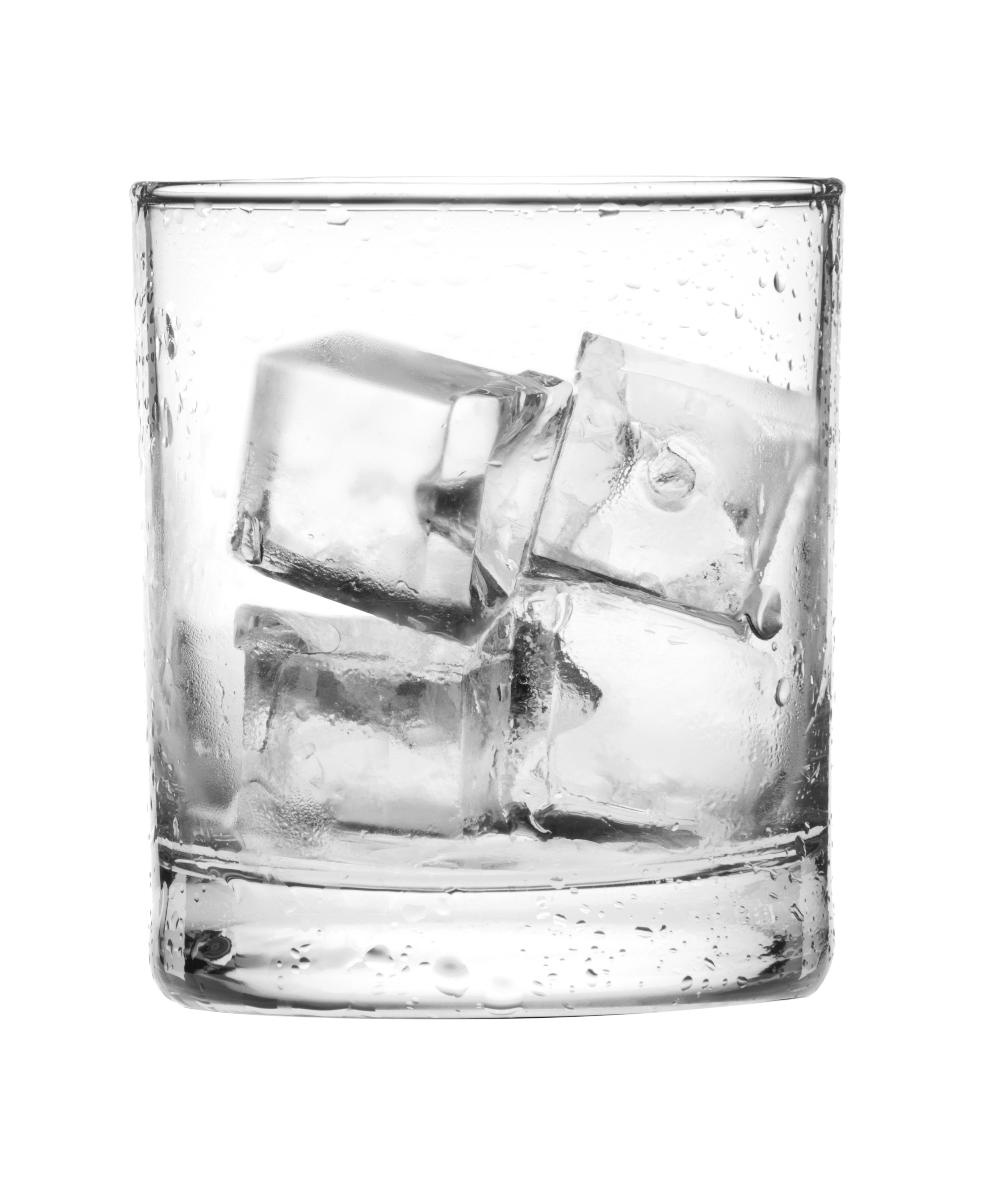 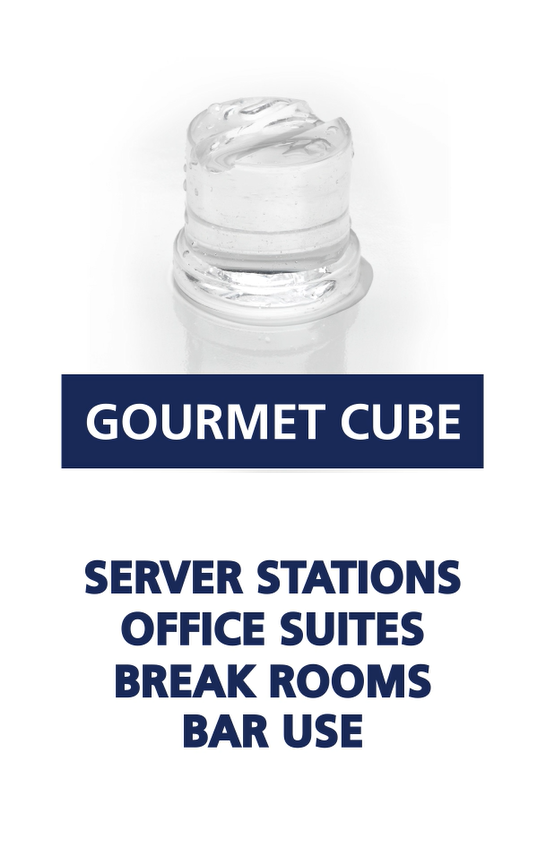 Broad Applications

Small Cube
Fast food
Beverage dispensing
Blending

Medium Cube
Cocktails
Hotel dispensers
Ice bagging
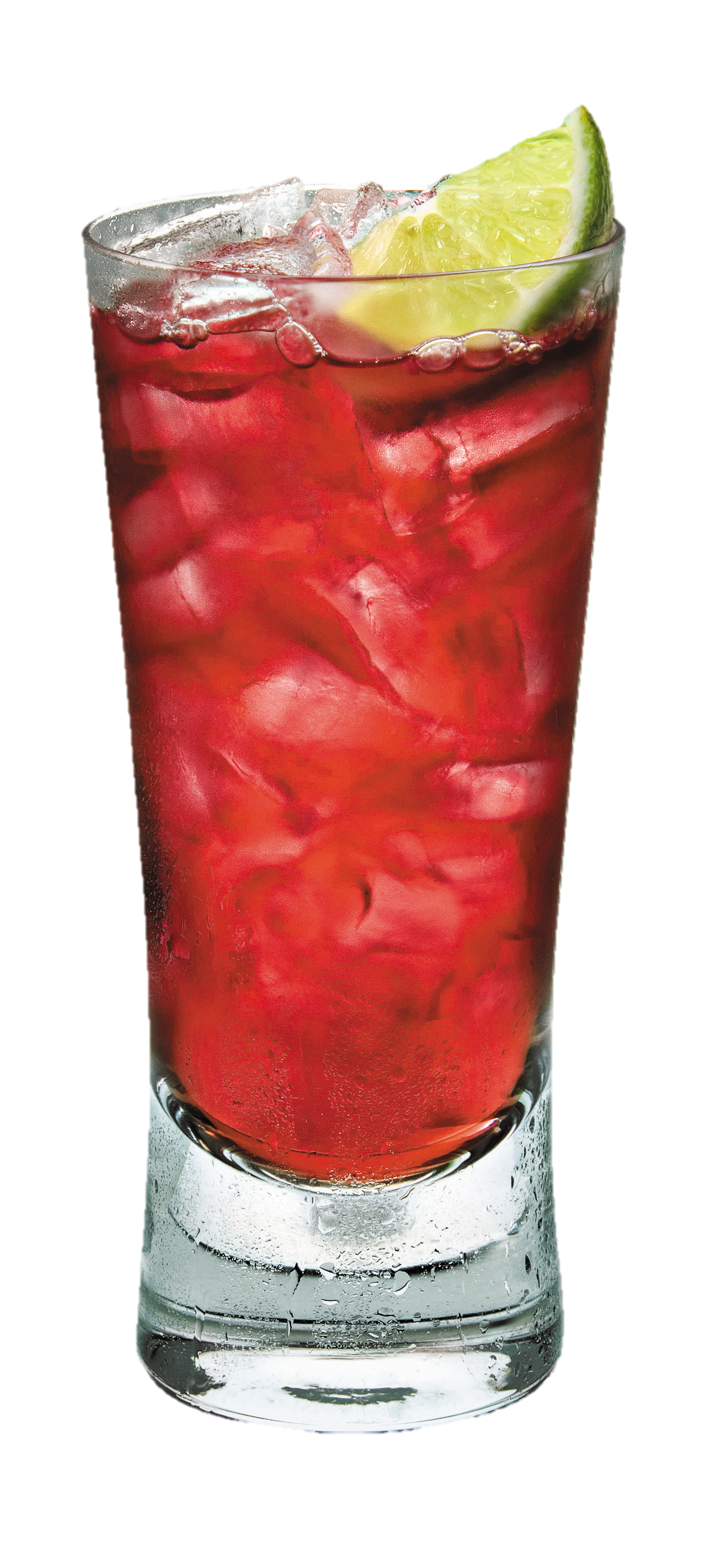 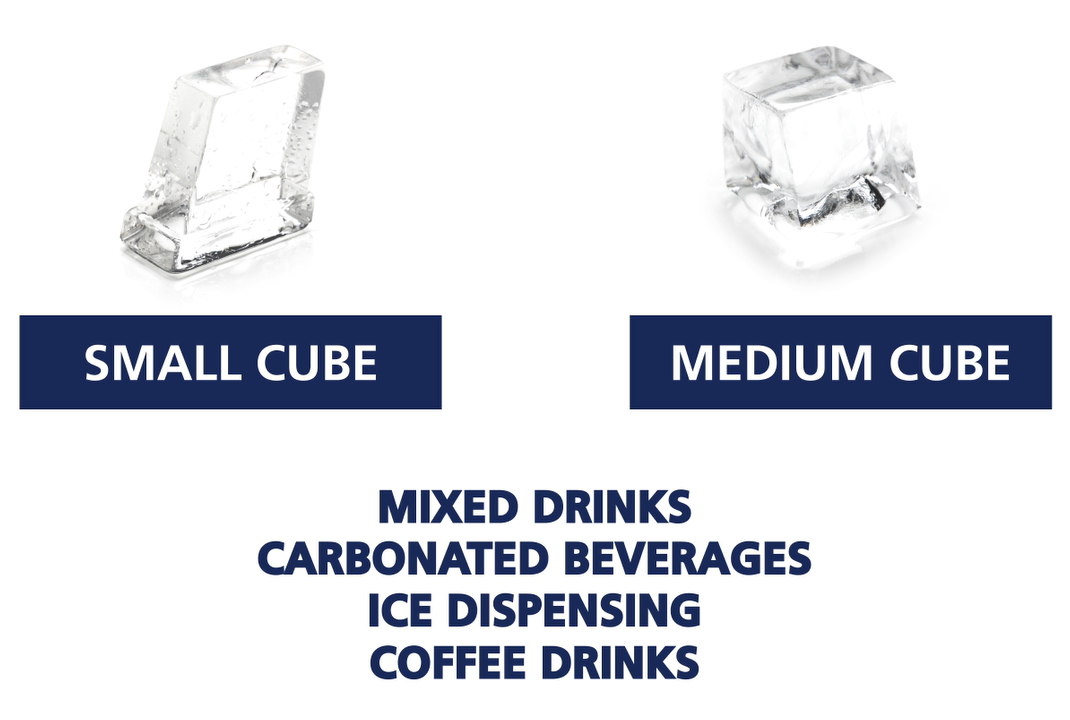 Undercounter Cube: Applications
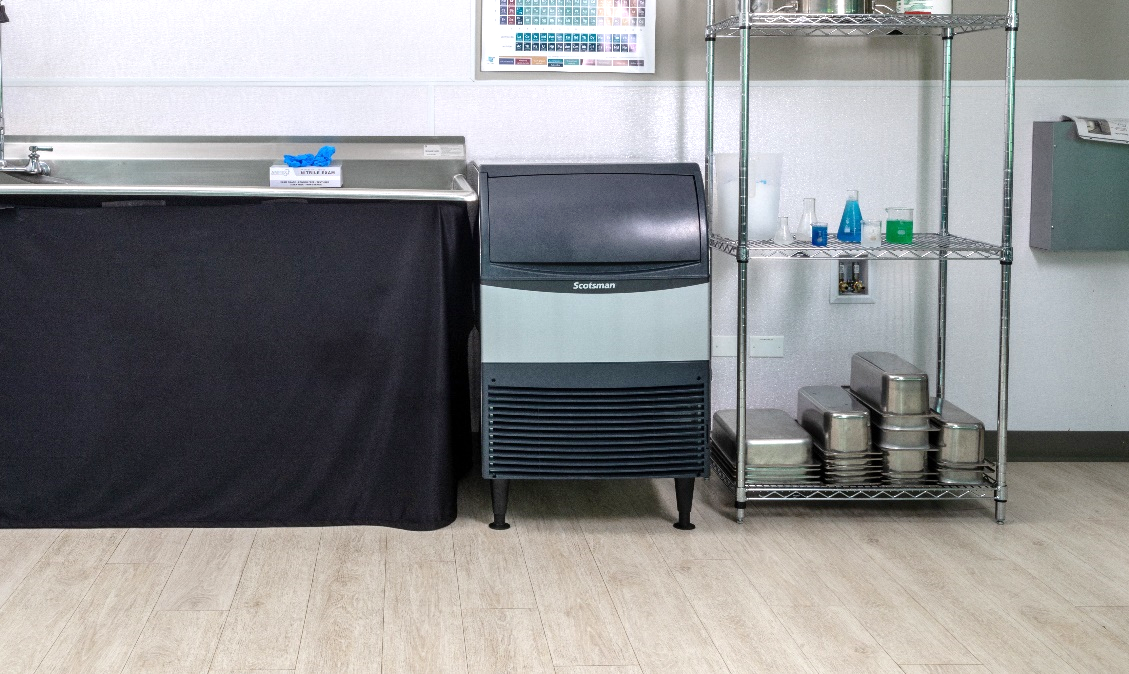 Ideal for Placement in:

Restaurants
Café
Bar
Offices
Break Rooms
Cooler Filling
 Construction, HVAC workers
Schools
Health Club/Spa
Laboratories
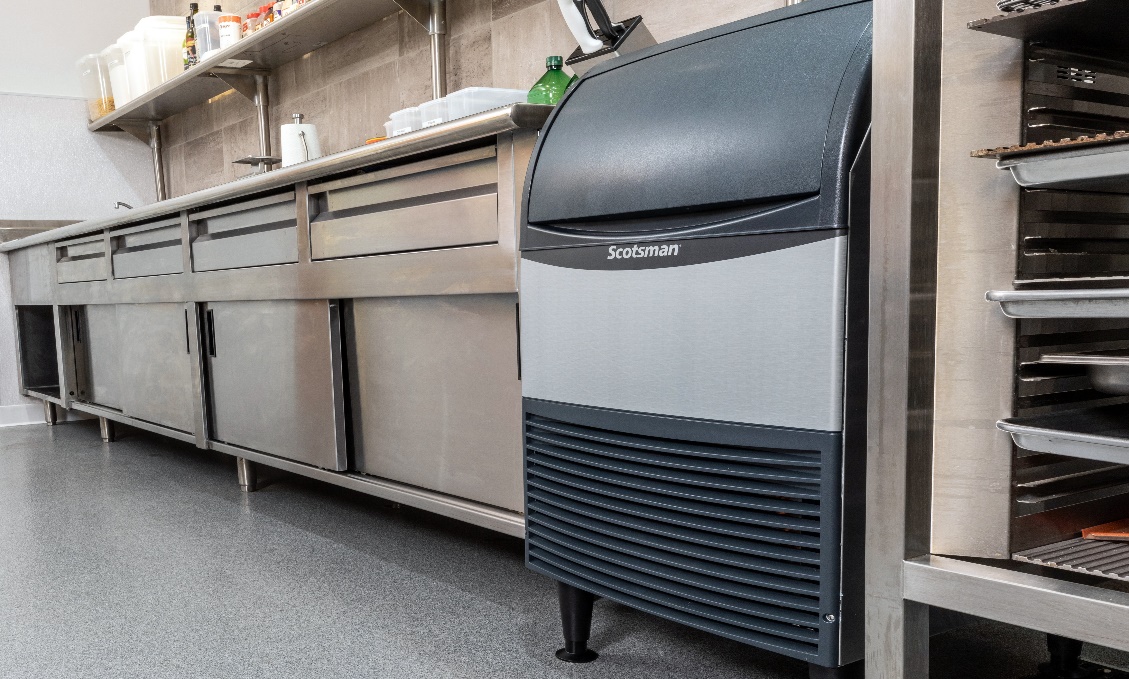 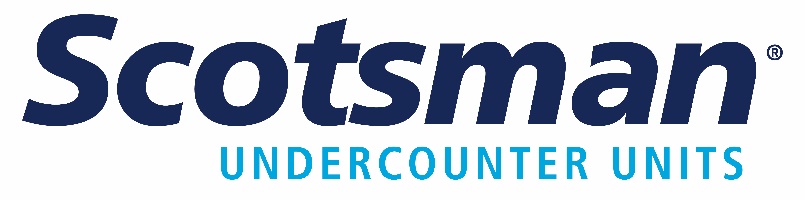 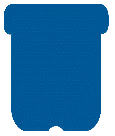 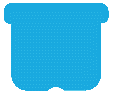 15” WIDTHUNDERCOUNTER GOURMET CUBE
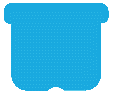 SPECIFIC FEATURES – CU50 | CU0515
Undercounter Gourmet Cube: 15” Platform
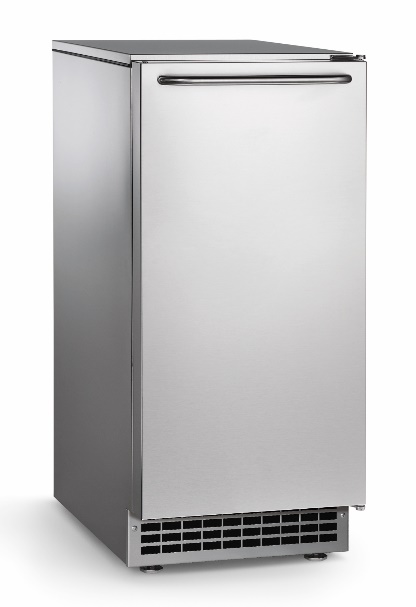 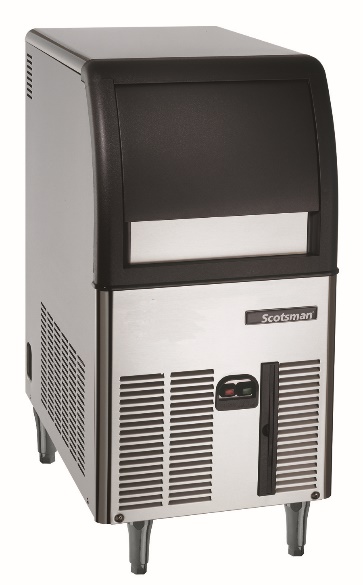 Individual Gourmet Cubes

Crystal clear
Slow melting
Ideal for cocktails

Cube Dimensions
1” x 1 ⅛” x 1 ¼”

Applications:
Break Rooms
Office Kitchens
Stadium Suites
Bid Projects
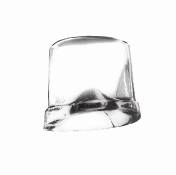 CU50
Air Cooled 
115 V / 60 Hz 

Pump or gravity drain option

Capacity: 44 @ 90°/70°
                             64 @ 70°/50°
Storage: 26 lb.
Dimensions: 15” x 24” x 34.5”
Includes leveling feet, scoop,
and power cord
CU0515
Air Cooled 
115 V / 60 Hz 

O

Capacity: 58 @ 90°/70°
                               74 @ 70°/50°
Storage: 24 lb.
Dimensions: 15” x 24” x 34”
Includes 5.25” legs, scoop,
and power cord
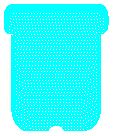 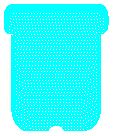 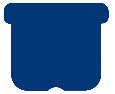 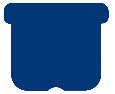 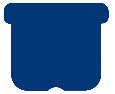 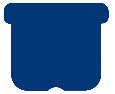 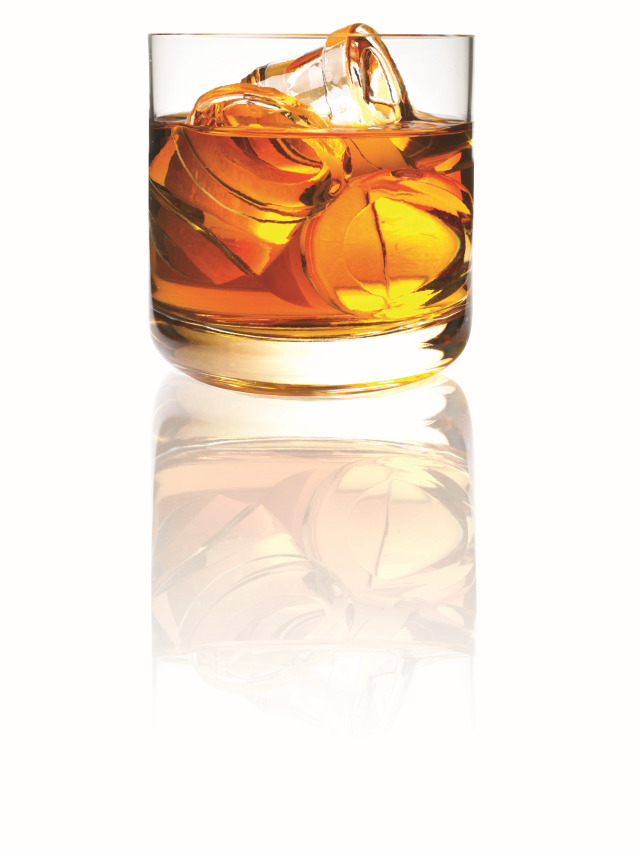 CU50 Undercounter Gourmet Cube
Available Models:
CU50PA-1
Cube Undercounter, 50 lb. production, Pump drain, Air cooled, 115V/60/1
CU50GA-1
Cube Undercounter, 50 lb. production, Gravity drain, Air cooled, 115V/60/1

Up to 64 pounds/day production
Up to 26 pounds of storage
Stainless steel finish
UL,NSF and AHRI certified
Approved for outdoor use with 		    stainless steel kickplate
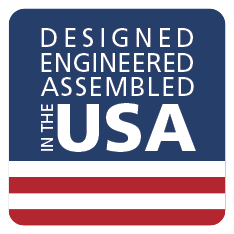 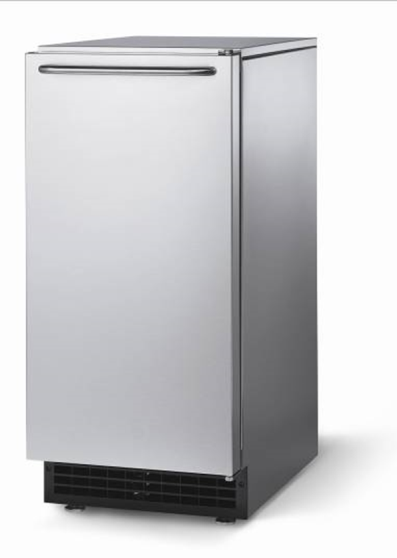 CU50 Undercounter Gourmet Cube
Features & Benefits

Small Footprint
1” Adjustable legs
15” x  24” x  34 ⅜” (W x D x H)
Attractive Aesthetics
Reversible door
Optional stainless steel kickplate
Available with built in drain pump
Water Efficient
Water sensor
Unique Gourmet Ice 
Crystal clear, individual cube
Slow melting
User Friendly Control Panel
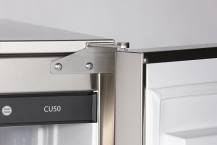 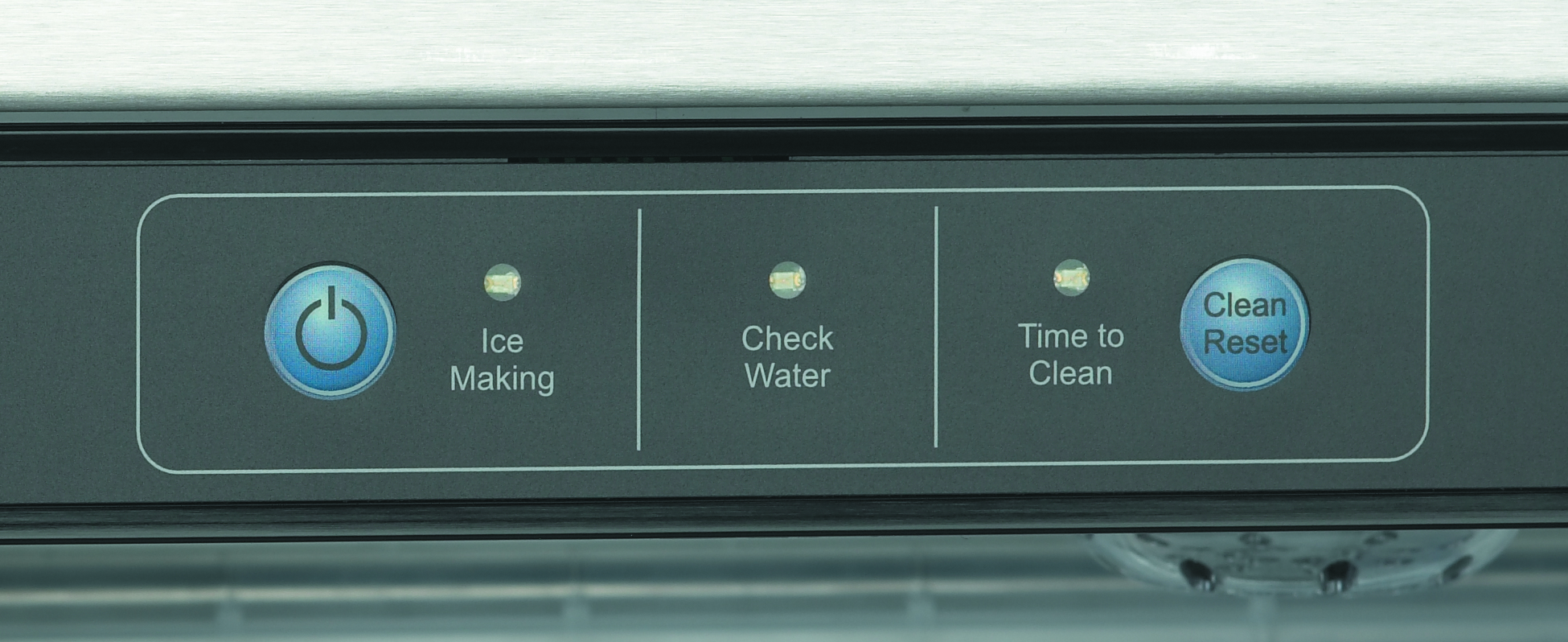 CU50 Undercounter Gourmet Cube
Features & Benefits

Electronic Control Board - Easy to use and understand
On/Off Button
Clean/Reset Button
Ice Making Indicator Light
Check Water Indicator Light
Time to Clean Indicator Light
Water Sensor
Measures water conditions
Automatically adjusts water purge
Extends time between cleanings
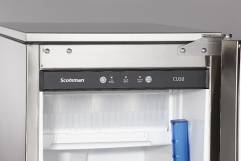 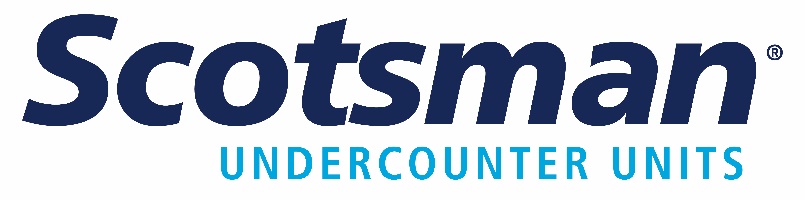 15” & 20” WIDTHUNDERCOUNTER CUBE
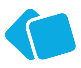 SPECIFIC FEATURES – CU0415 | CU0715 | CU0920
Undercounter Cube: 15” Platform
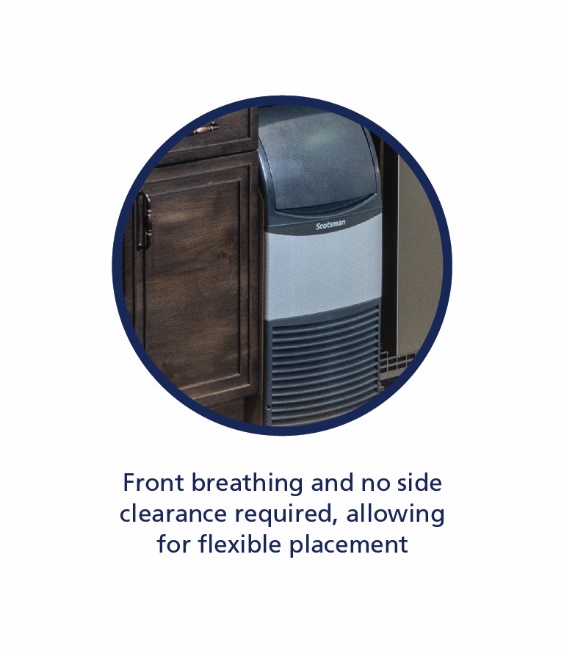 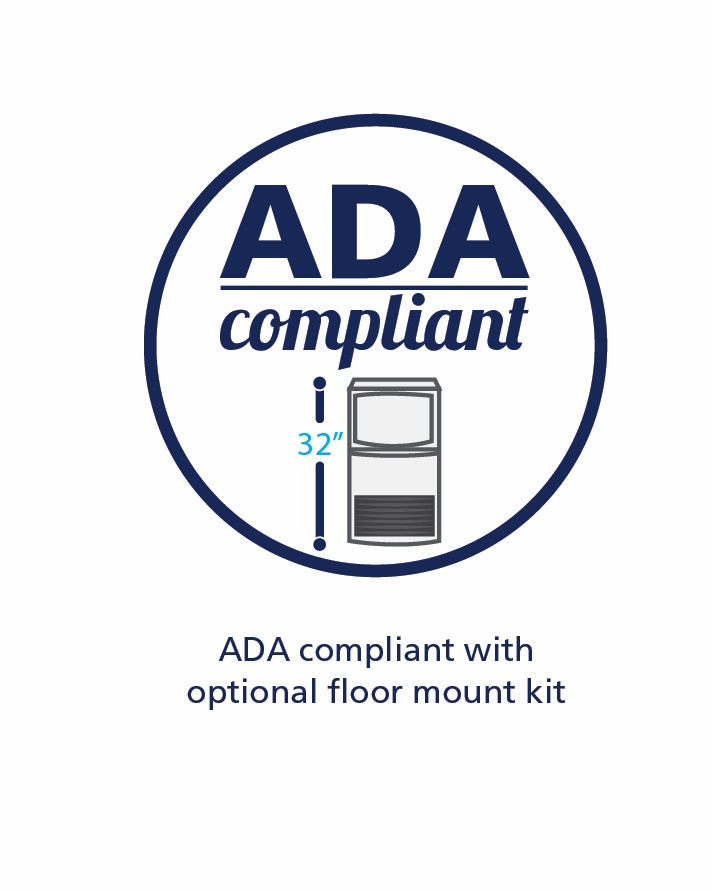 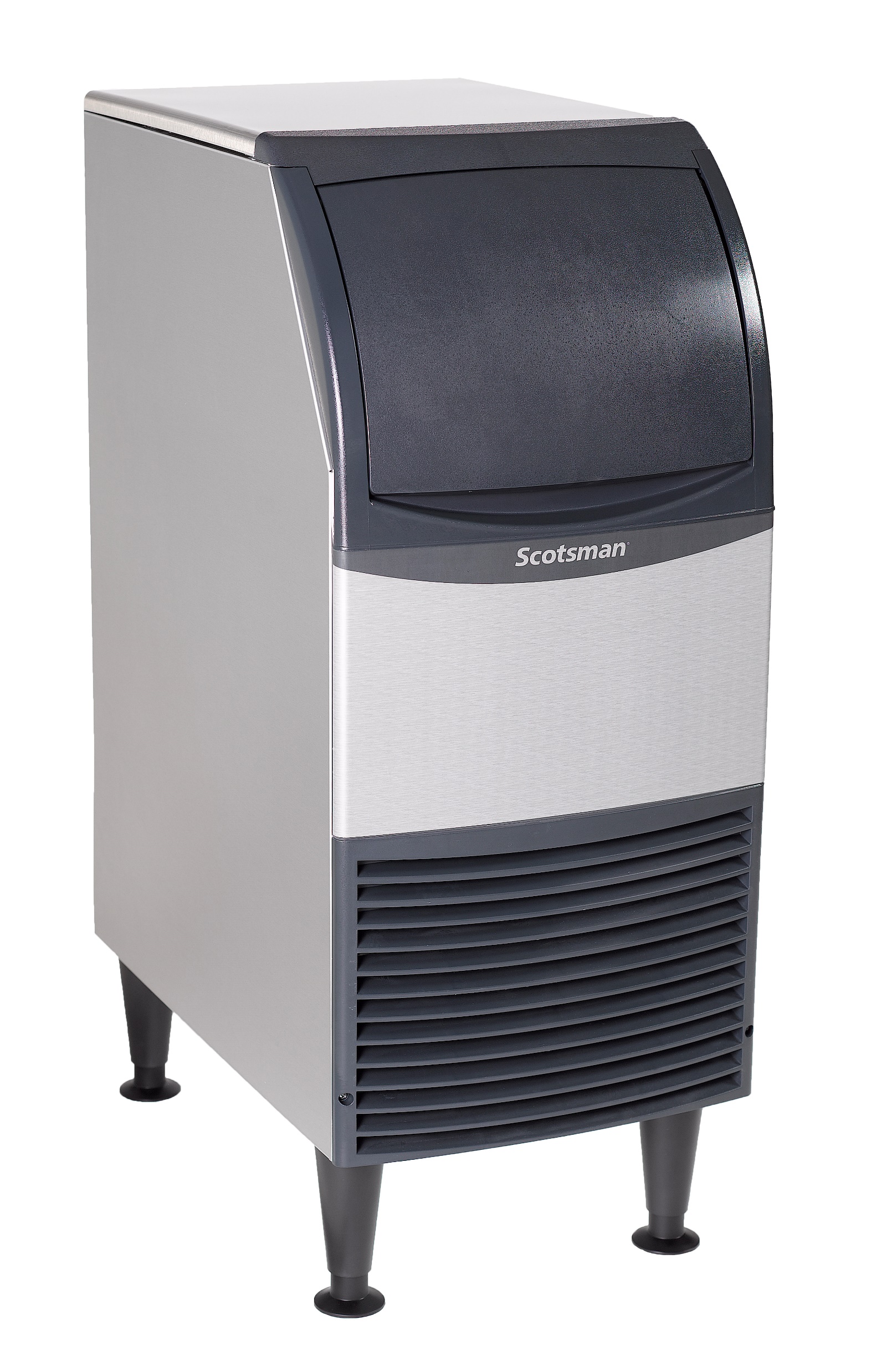 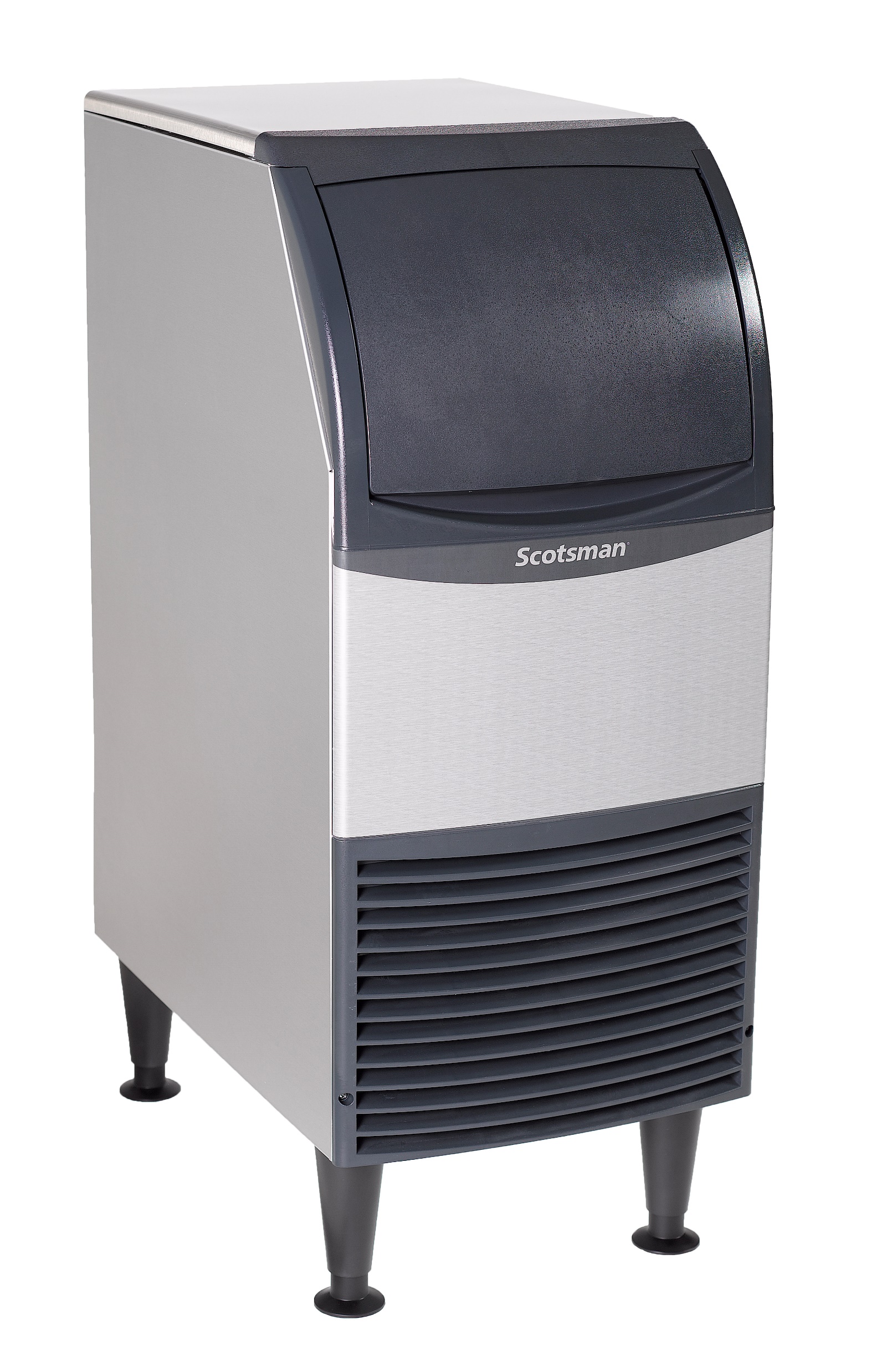 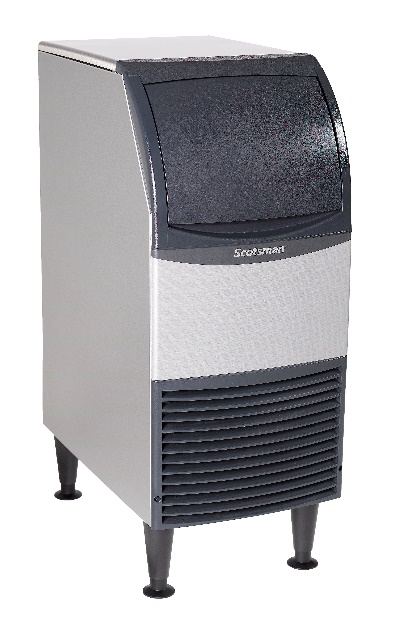 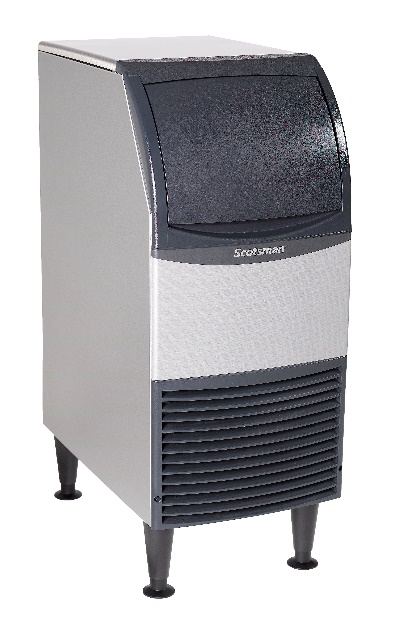 CU0415
Air Cooled 
50 and 60 Hz options

Optional KUFM15 floor mount kit

Capacity: 38 @ 90°/70°
                             58 @ 70°/50°
Storage: 36 lb.
Dimensions: 15” x 24” x 38”
Includes 6” legs, scoop,
and 5.5’ power cord
CU0715
Air Cooled 
50 and 60 Hz options

Optional KUFM15 floor mount kit

Capacity:   58 @ 90°/70°
                                 80 @ 70°/50°
Storage: 36 lb.
Dimensions: 15” x 24” x 38”
Includes 6” legs, scoop,
and 5.5’ power cord
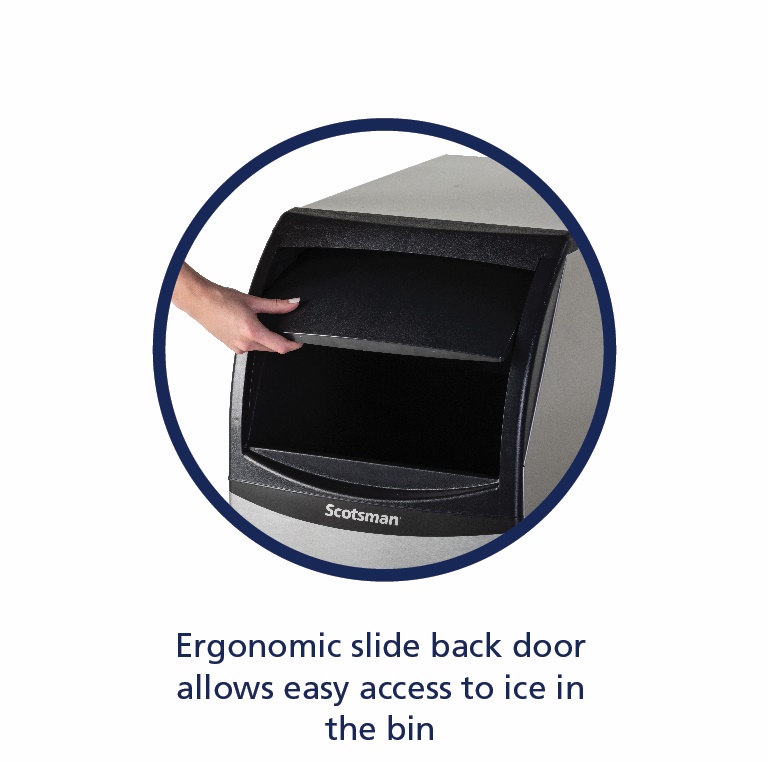 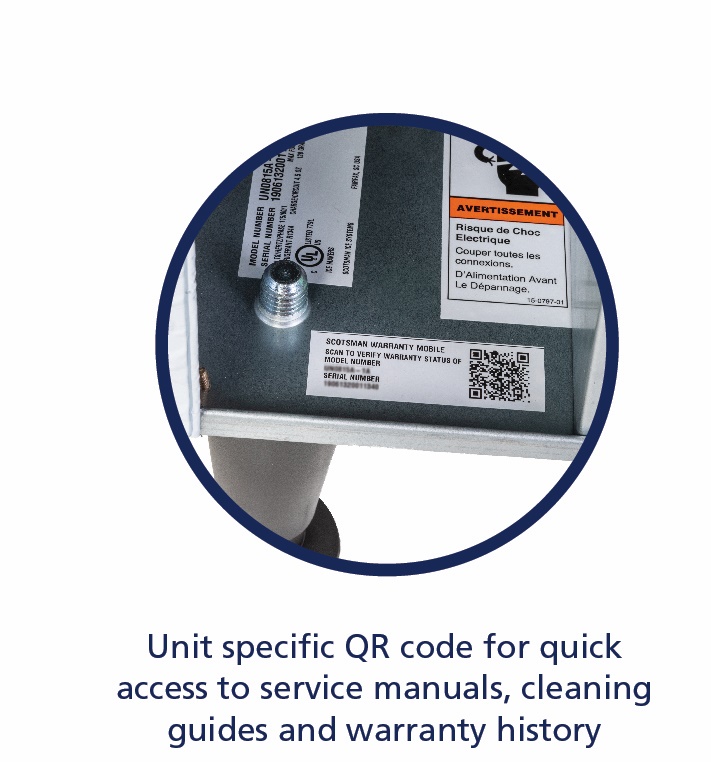 Undercounter Cube: 20” Platform
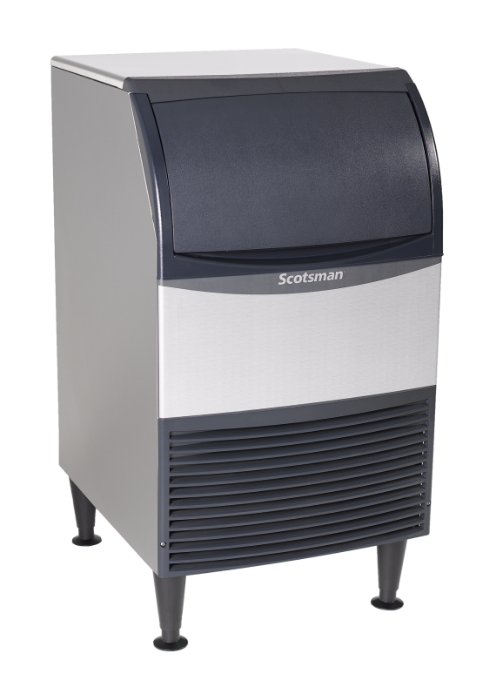 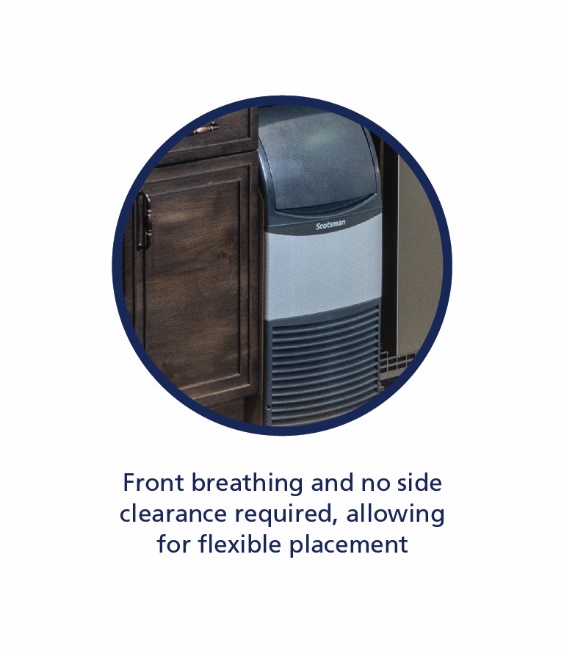 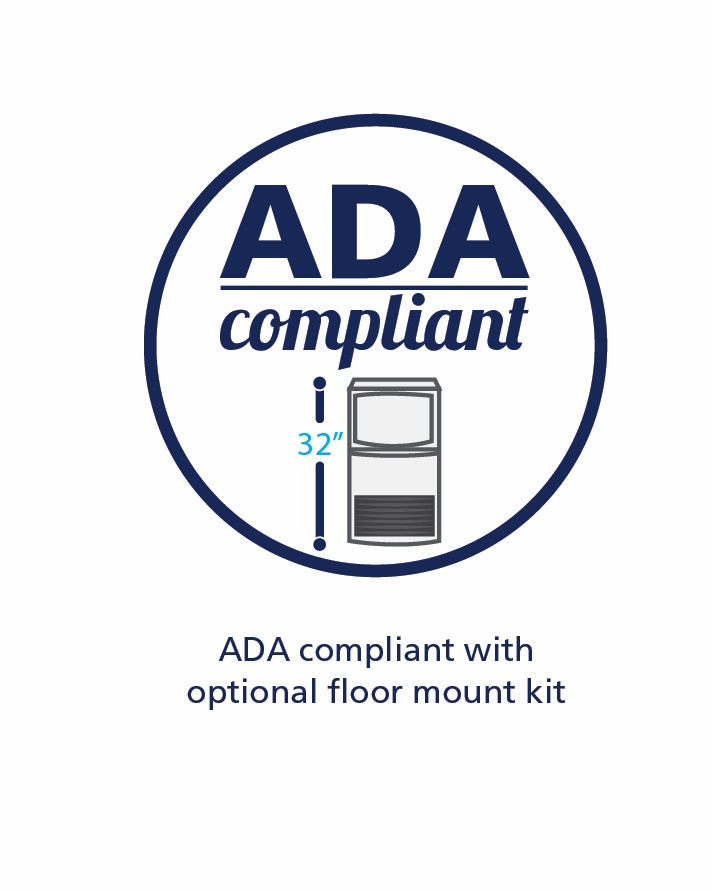 CU0920
Air Cooled 
50 and 60 Hz options

Optional KUFM20 floor mount kit
Capacity:   80 @ 90°/70°
                             100 @ 70°/50°
Storage: 57 lb.
Dimensions: 20” x 24” x 38”
Includes 6” legs, scoop, and 5.5’ power cord
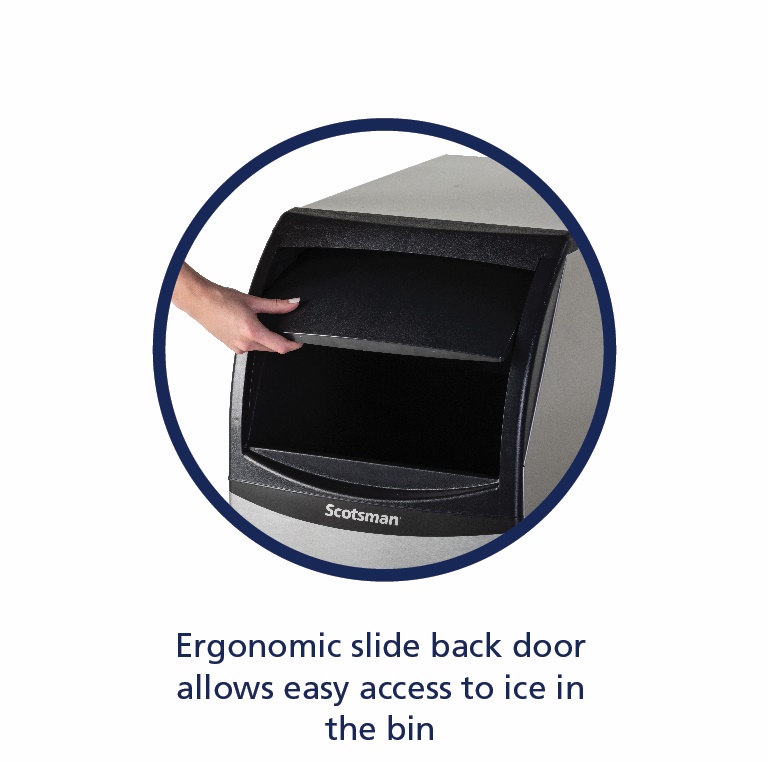 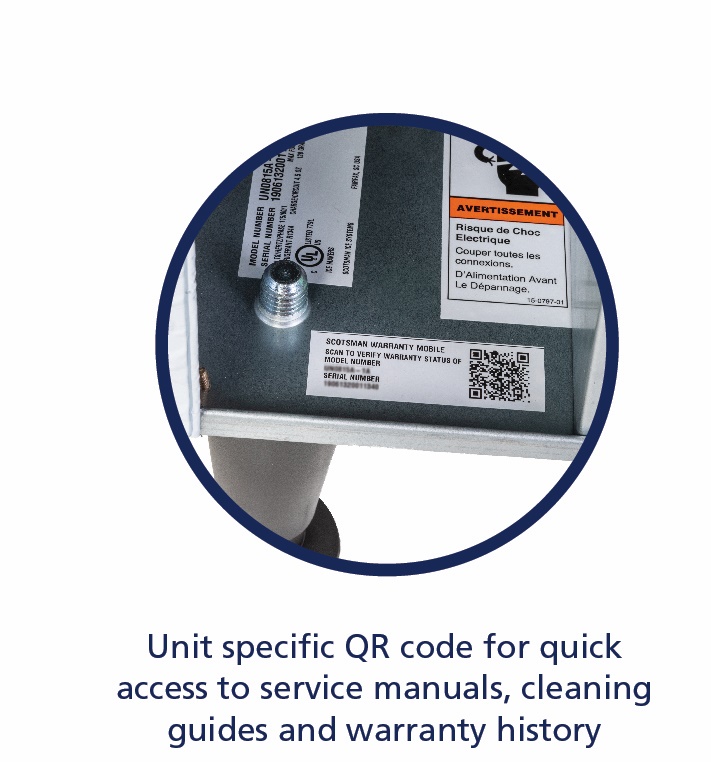 Space Saving Design: ADA Compliant
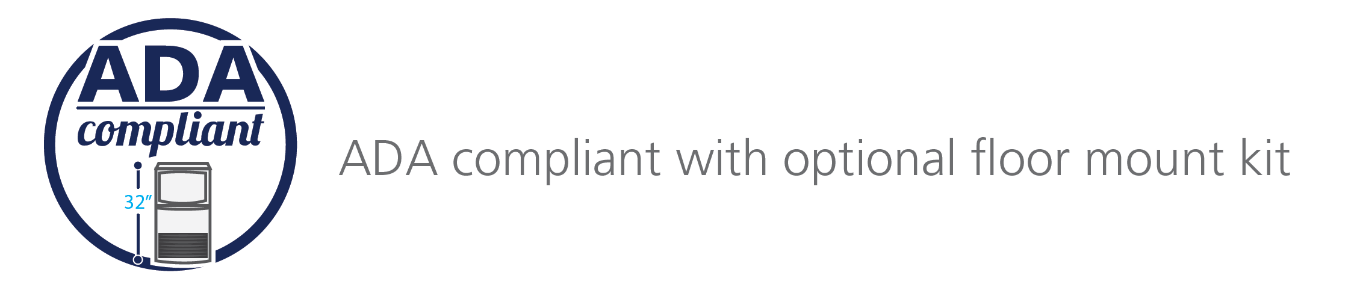 With legs
Without legs
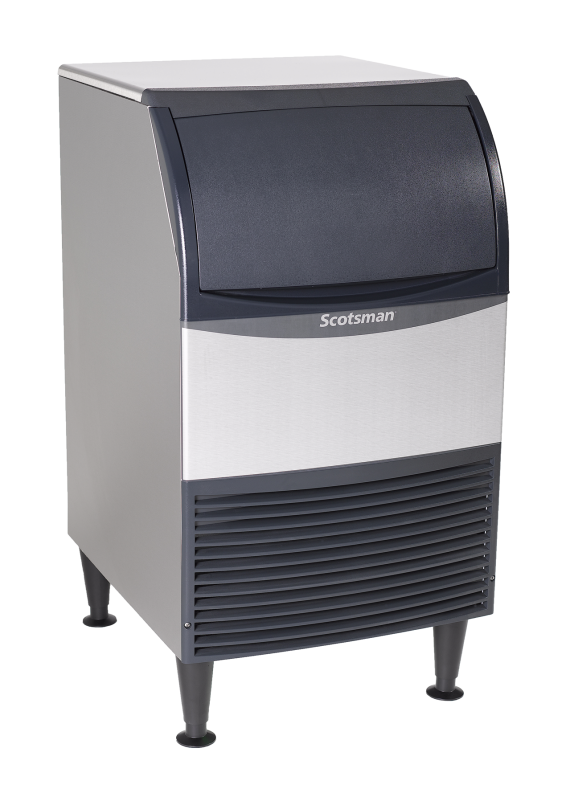 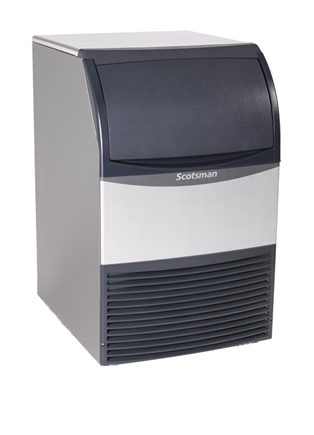 15” Platform
31.9”
38”
With legs
Without legs
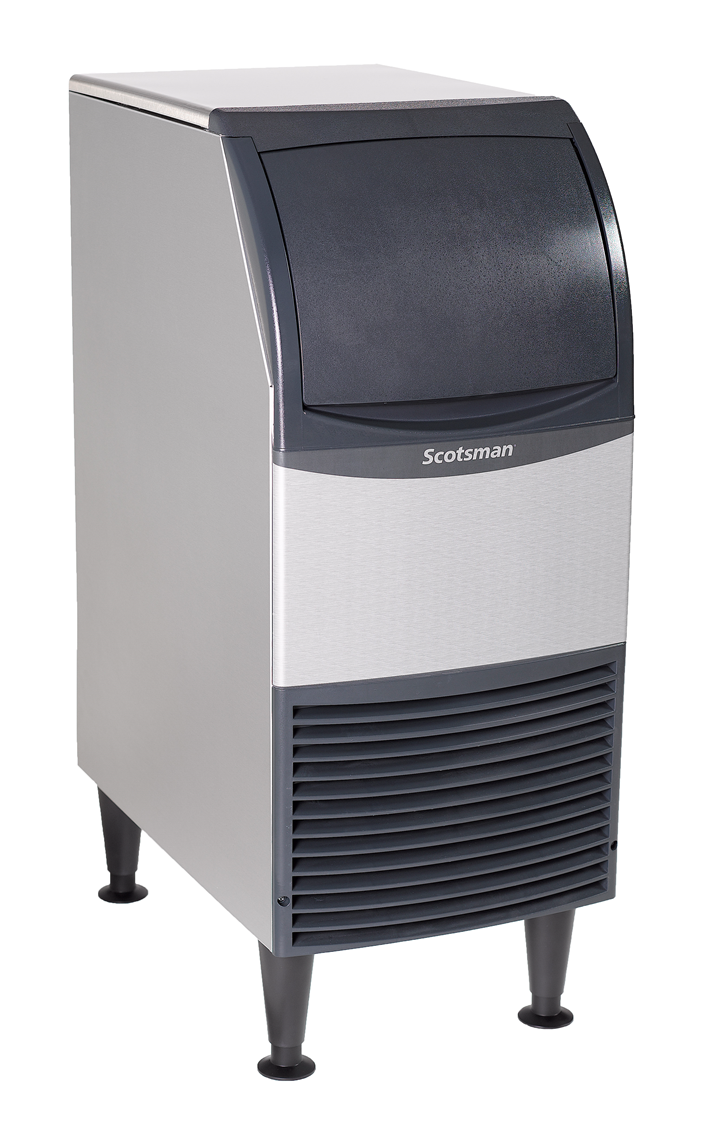 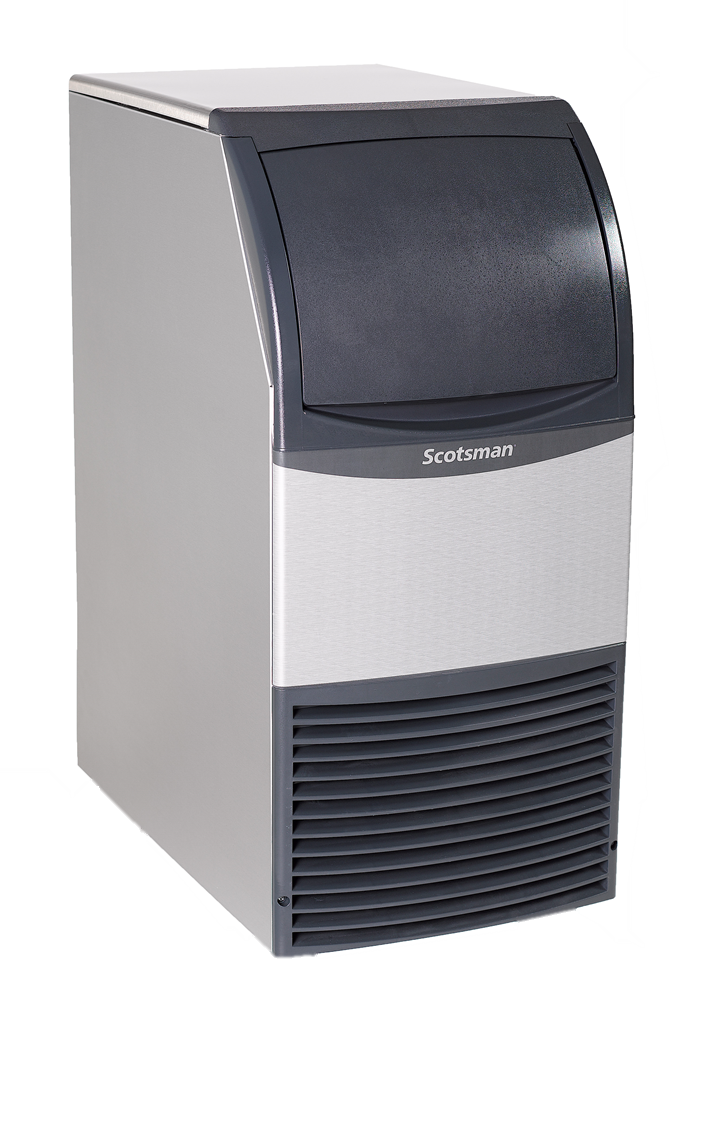 With use of KUFM20 floor mount kit
31.9”
20”
20”
38”
20” Platform
With use of KUFM15 floor mount kit
15”
15”
Undercounter Cube: Ease of Use (15” & 20” Only)
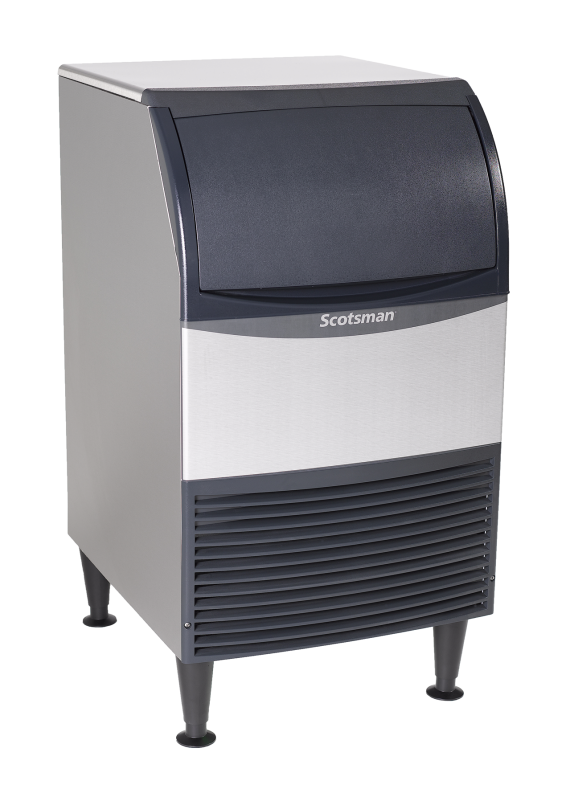 Features & Benefits

Ease of Use - Allows operators to efficiently get the ice they need
Slide Up Door
Large Access Area
Ice Scoop Included

Intuitive Controls
On/Off/Clean Switch
Ice Thickness Adjustment
Harvest Time Adjustment
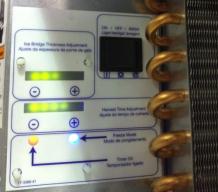 Undercounter Cube (15” & 20” Only)
Features & Benefits

Clear Cubes - Consumer preferred
Made with innovative horizontal evaporator
Minerals don’t freeze in cube
Spray jets helps keep them washed away
Environmentally Friendly - Designed responsibly, while focusing on lower utility costs
Uses R-134a refrigerant
Does not deplete ozone layer
Lower energy consumption
Recyclable aluminum alloy side panels
Same durability and corrosion resistance as stainless
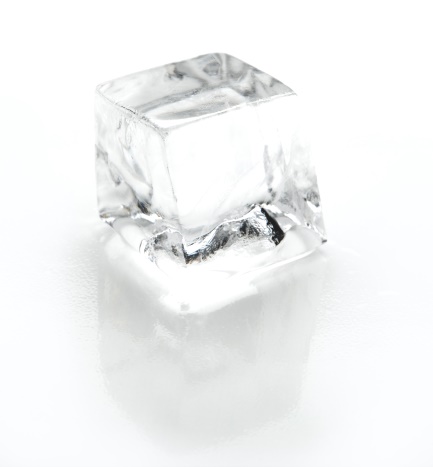 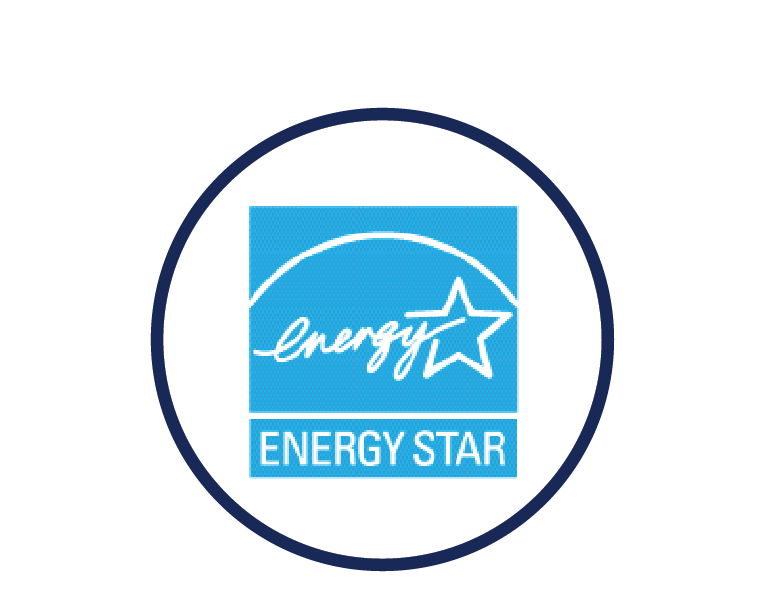 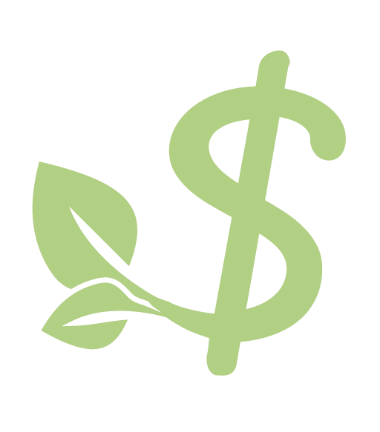 Undercounter Cube (15” & 20” Only)
Meets the Following Regulations:

ETL Safety
ETL Sanitation
Air Conditioning, Heating and Refrigeration Institute (AHRI) 
CE (50 Hz)
InMetro (Brazil – 230/60/1)
Low Lead – Safe Drinking Water Act 
United States Department Of Energy Federal Energy Efficiency Minimums
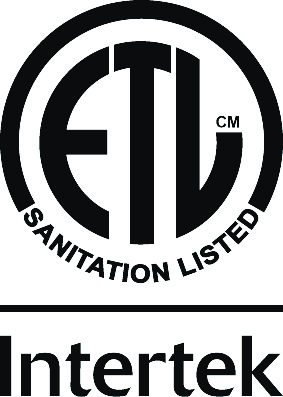 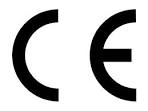 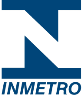 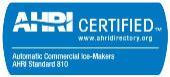 Undercounter Cube: Superior Reliability (15” & 20” Only)
Standing Behind Our Quality

Scotsman provides a 3-year parts and labor warranty on all components for 15” and 20” units

3-year parts and labor warranty on all components

Warranty valid in North, South & Central America for commercial installations

Residential applications:
1 year parts and  labor
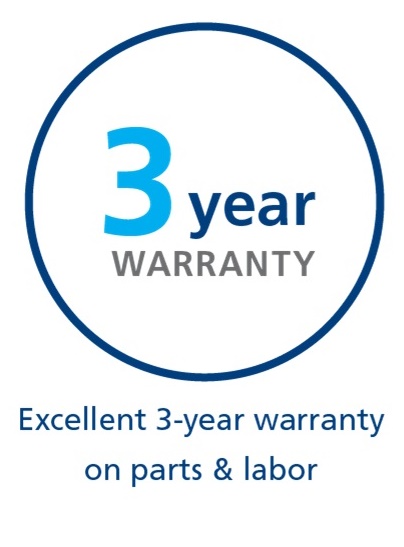 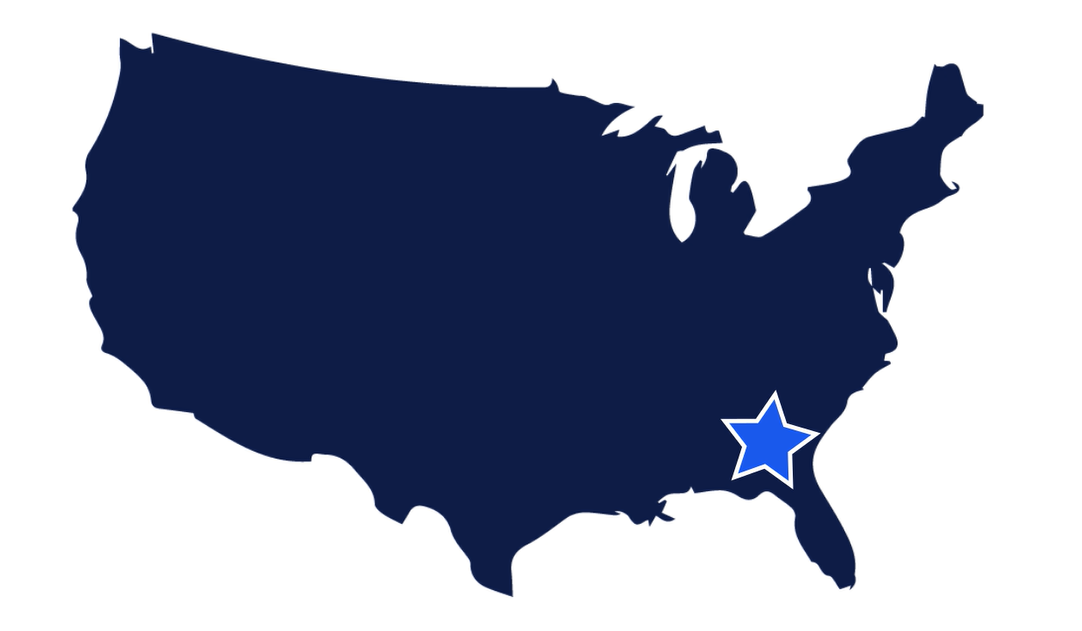 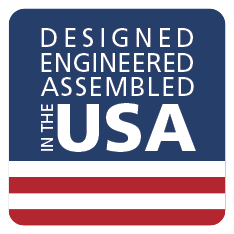 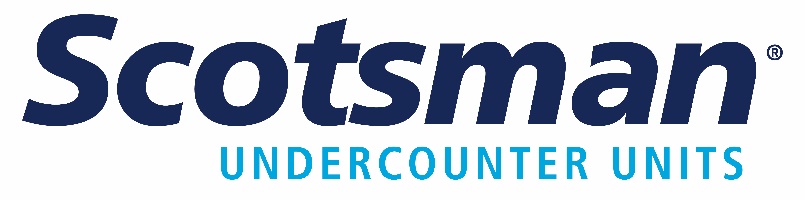 24” WIDTHUNDERCOUNTER CUBE
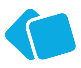 SPECIFIC FEATURES – UC2024 | UC2724
Undercounter Cube: 24” Platform
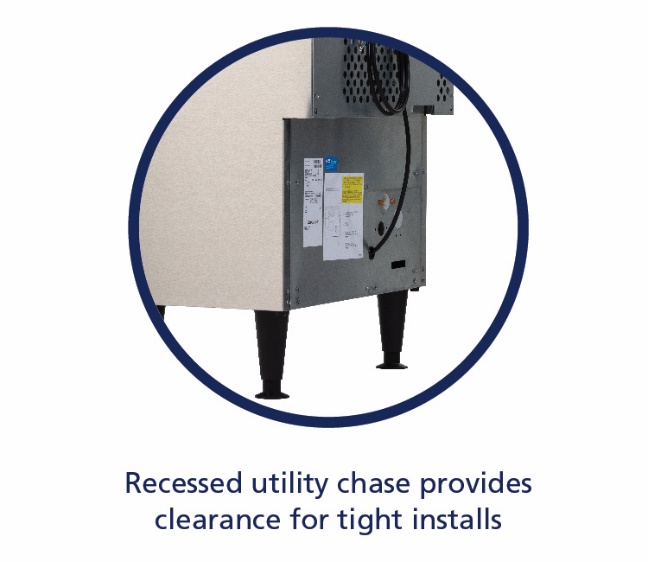 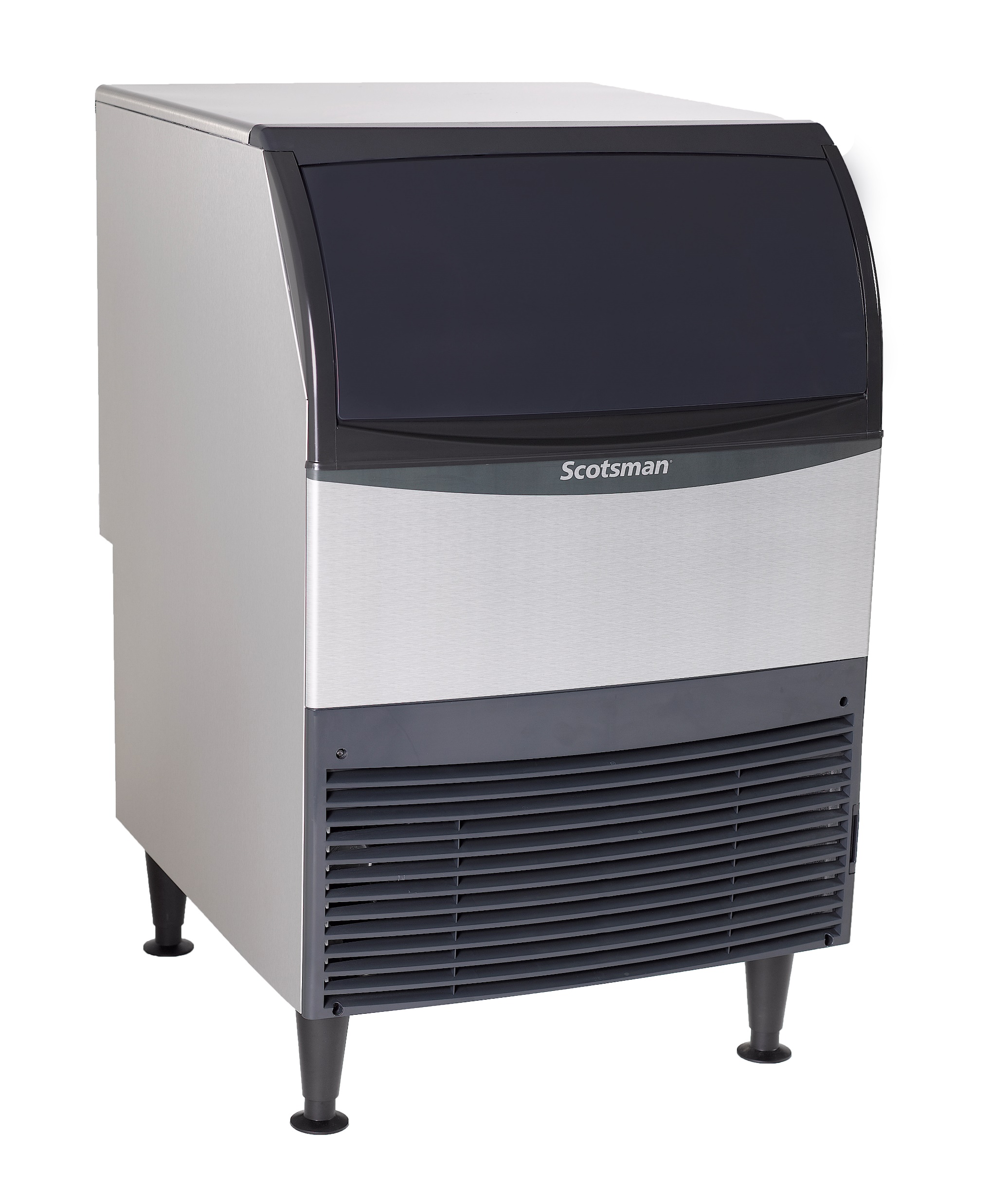 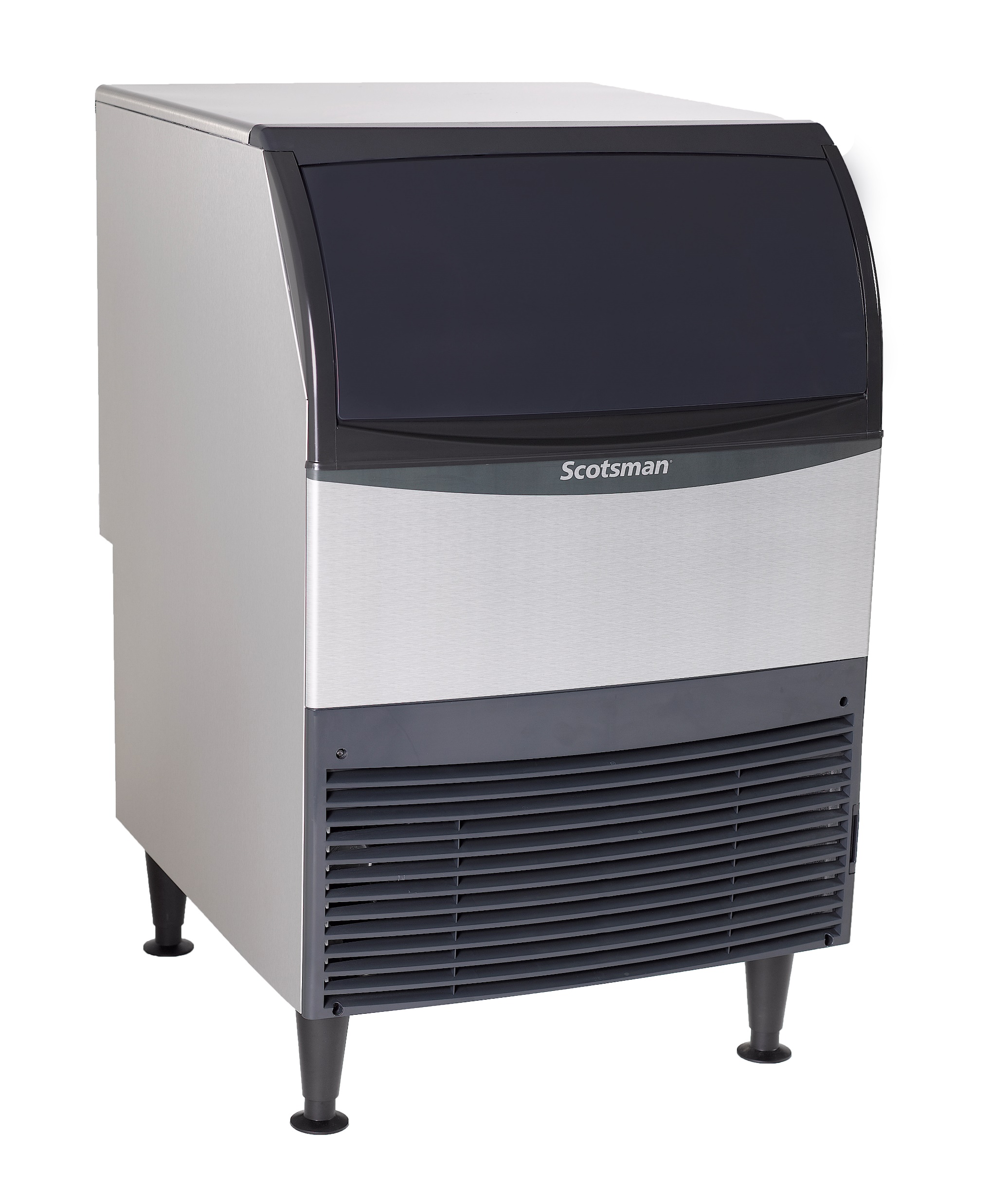 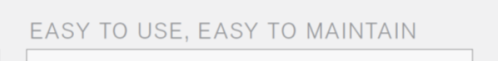 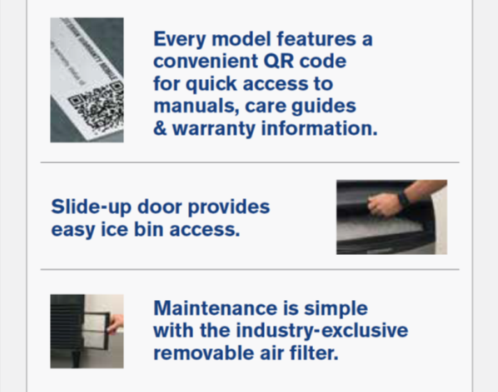 UC2024 (Replaces CU1526)
Air and water cooled 
115 V / 60 Hz 
Energy Star® Certified
Optional KUFM24 floor mount kit
Capacity: 166 @ 90°/70°
                             227 @ 70°/50°
Storage: 80 lb.
Dimensions: 24” x 28.5” x 39”
Includes 6” legs, scoop, and 5.5’ power cord
UC2724 (Replaces CU2026)
Air and water cooled 
50 and 60 Hz options
Optional KUFM24 floor mount kit
Capacity: 202 @ 90°/70°
                               282 @ 70°/50°
Storage: 80 lb.
Dimensions: 24” x 28.5” x 39”
Includes 6” legs, scoop and 5.5’ power cord
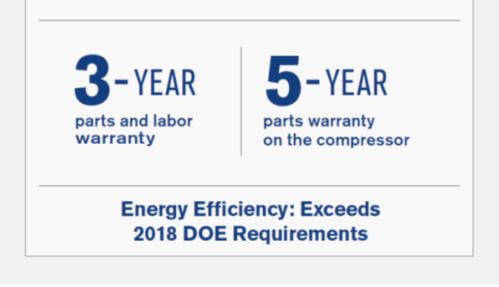 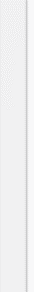 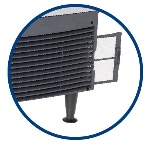 Space Saving Design: Recessed Utility Chase
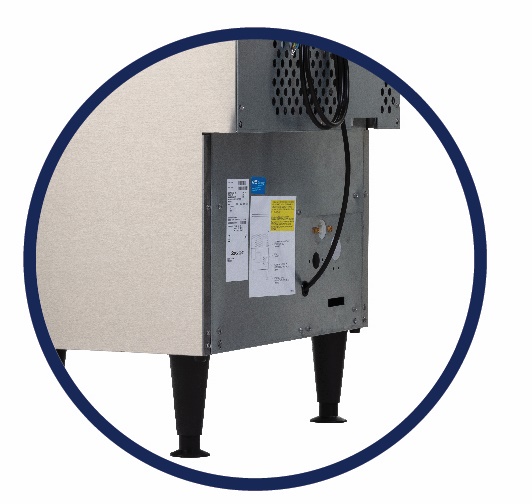 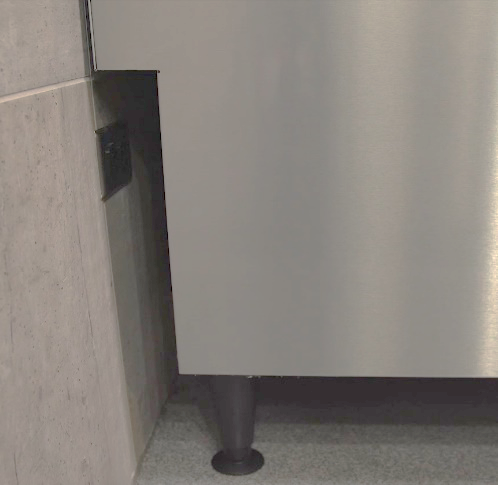 Recessed utility chase on backside of unit provides clearance along the wall for tight installs
With legs
Without legs
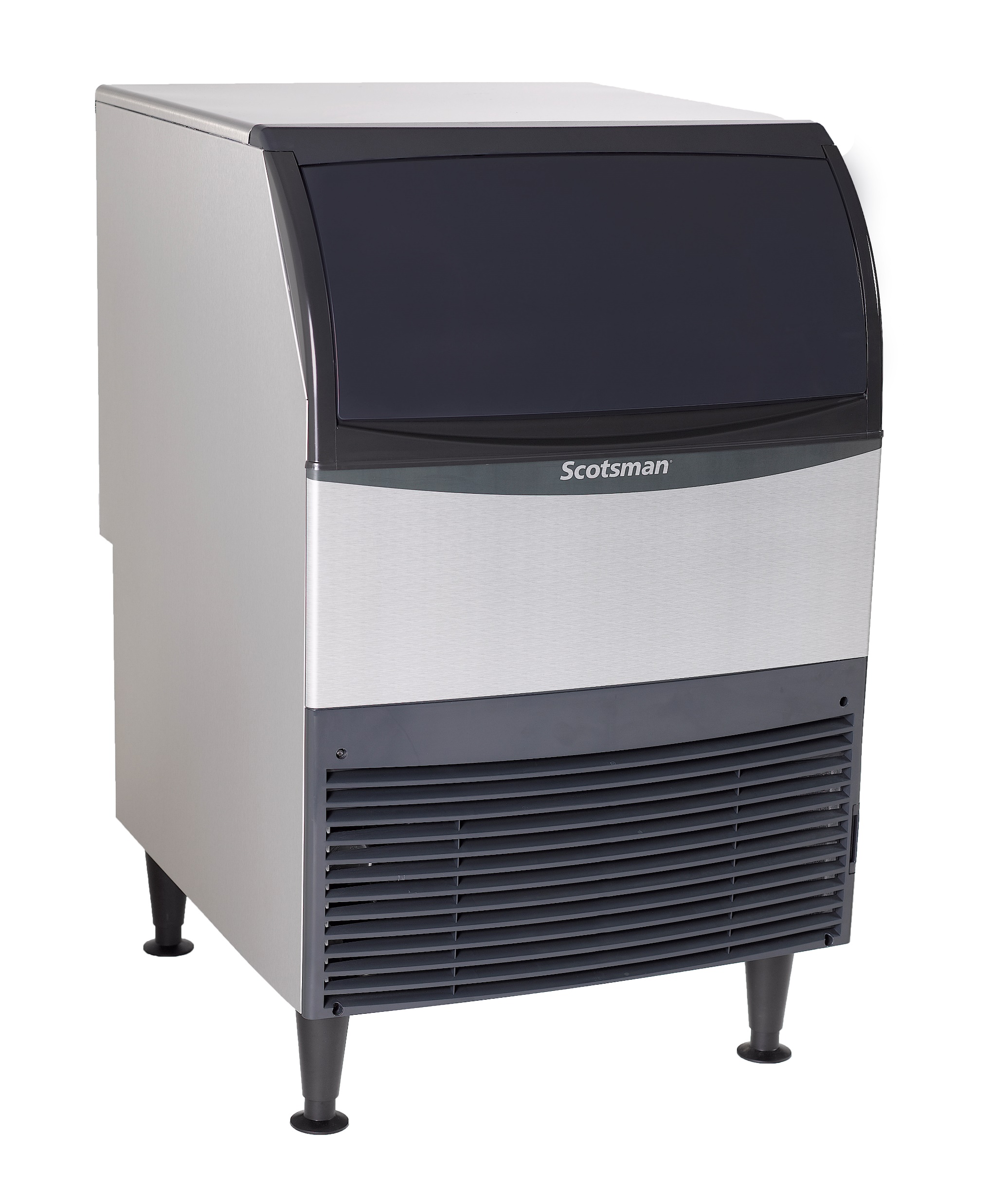 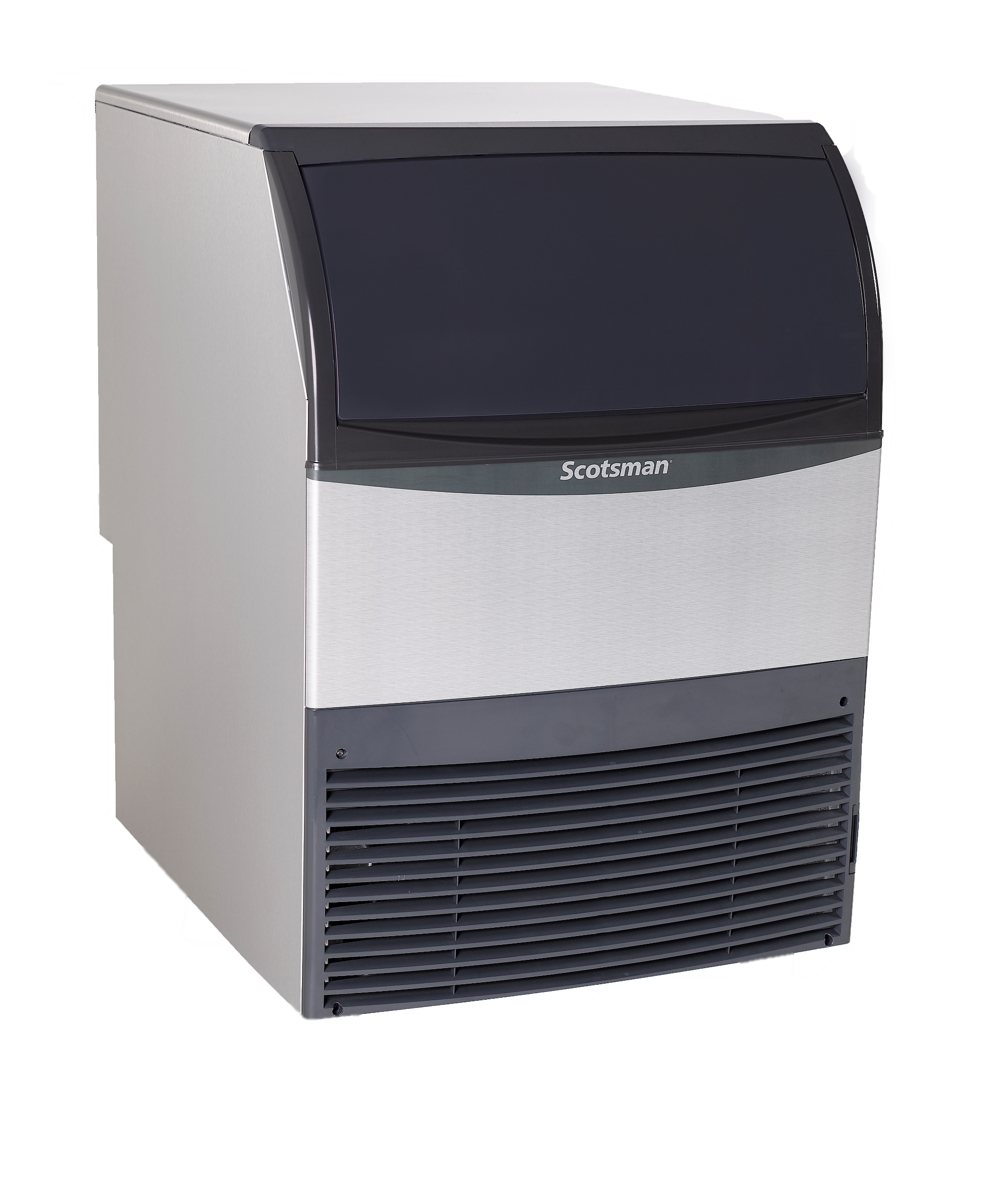 39”
33.5”
24” Platform
With use of KUFM24 floor mount kit
24”
24”
Ease of Use: Removable External Air Filter (24” Only)
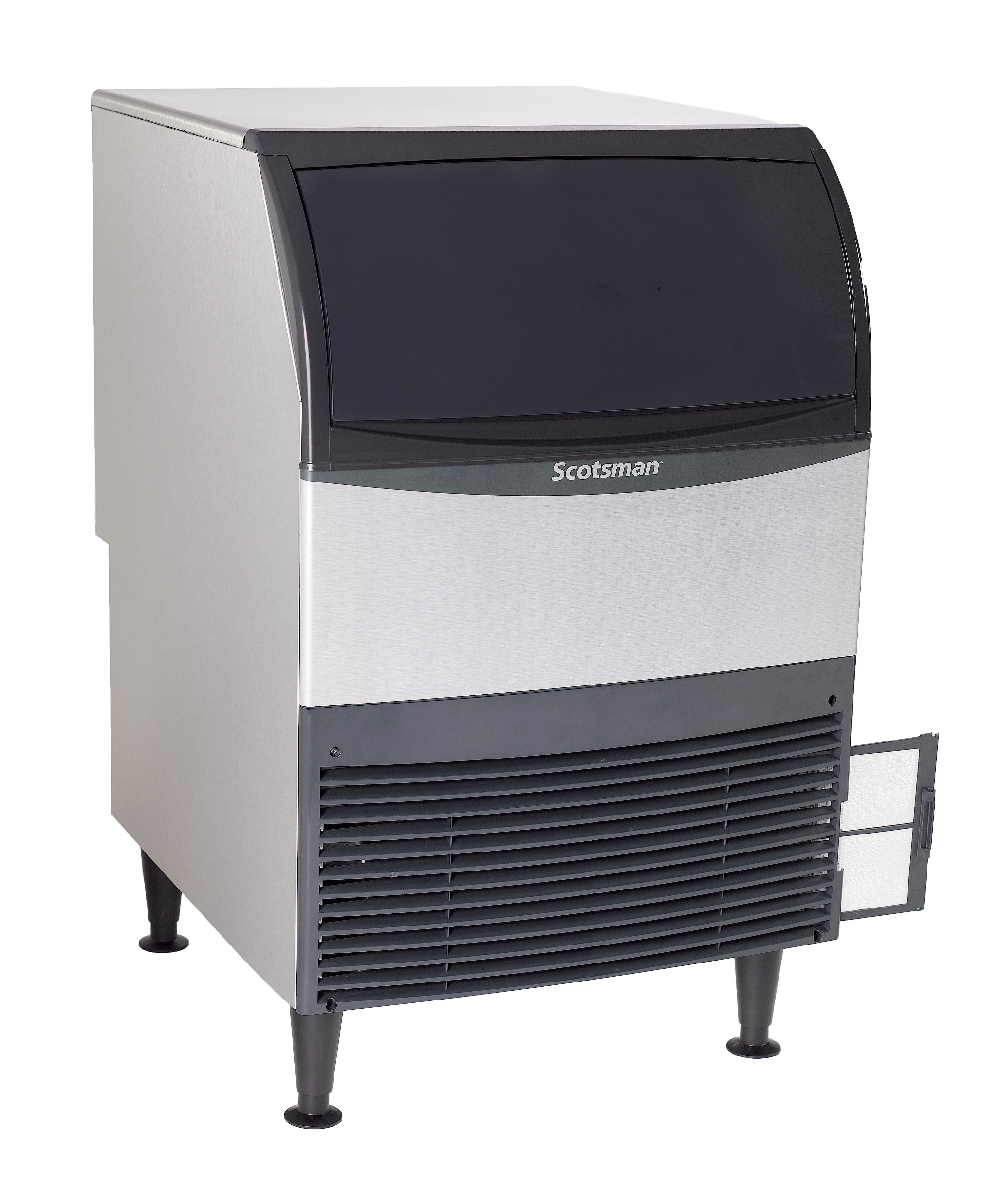 Easy-to-Clean Air Filter

The removable, external filter makes cleaning easy for increased efficiency

Filter location makes accessing, rinsing, and reusing fast and easy

Better visibility keeps regular cleaning top of mind, ensuring maximum performance and optimal sanitation

No tools required for removal, unlike other manufacturers
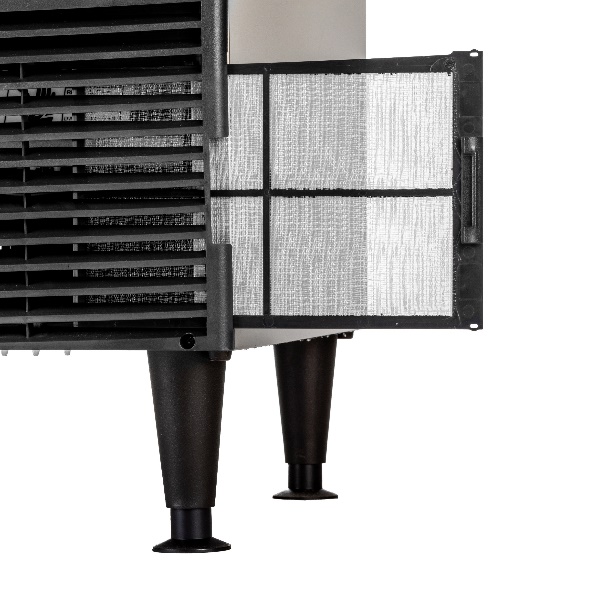 Ease of Use: Simple Servicing (24” Only)
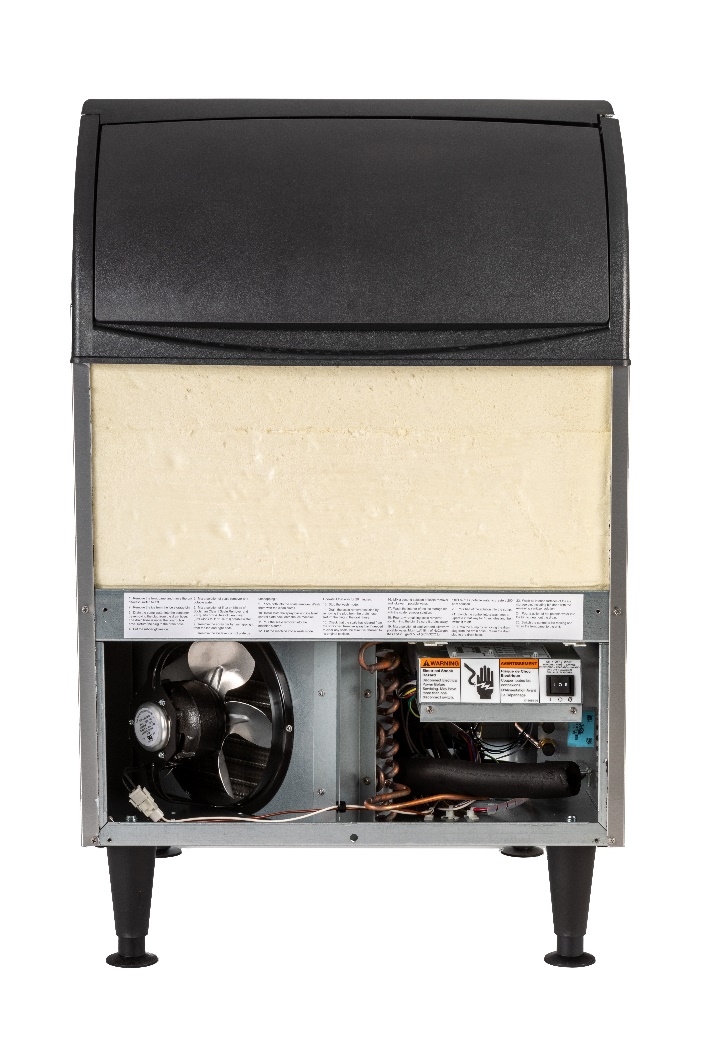 Intuitive Controls

Cleaning and service information can be conveniently found upon removing the front panel
Indicator lights keep operators informed of unit’s status

Electronic Control Board
“On/Off/Clean” switch
“Ice Thickness” adjustment
“Harvest Time” adjustment
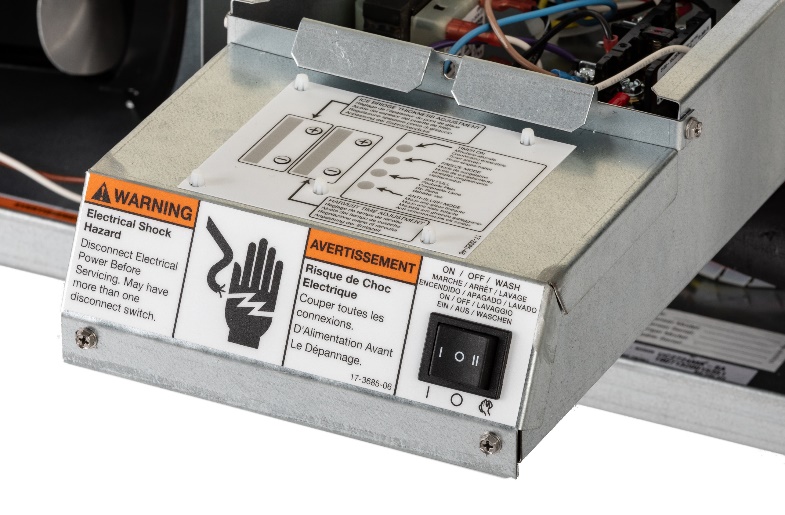 Undercounter Cube: Superior Reliability (24” Only)
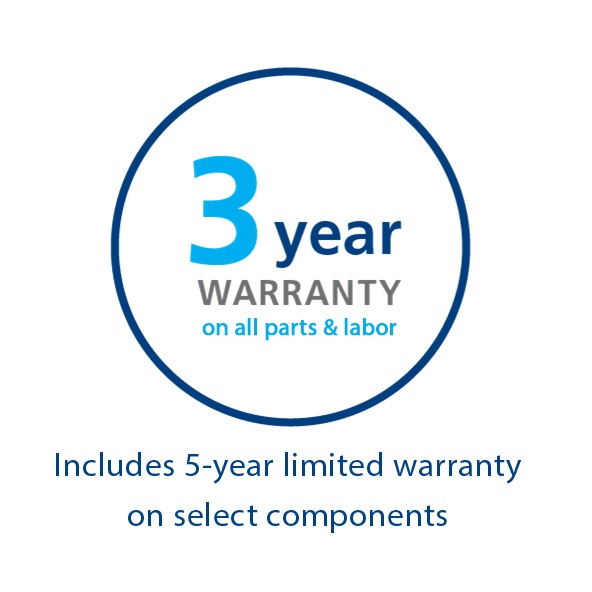 Standing Behind Our Quality

Scotsman provides a 3-year parts and labor warranty on all components for 24” units

3-year parts and labor warranty on all components

5-year parts warranty on the compressor

Warranty valid in North, South & Central America for commercial installations

Residential applications:
1-year parts and  labor
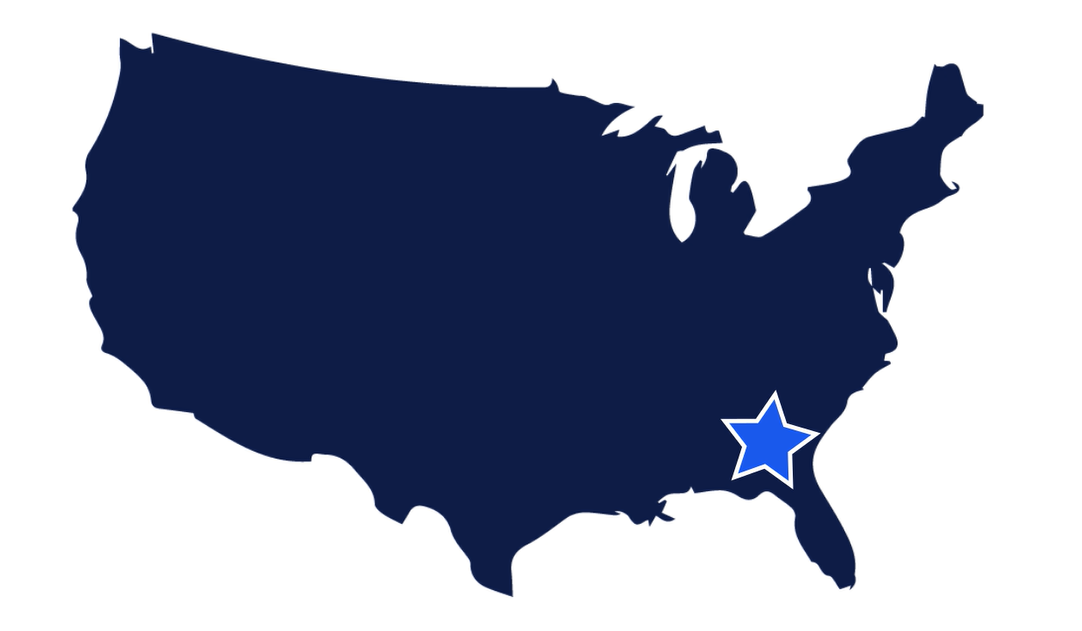 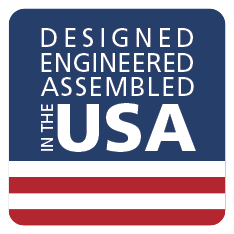 Undercounter Cube: Environmentally Friendly (24” Only)
Lower Operating Costs

Uses R-134a refrigerant
Does not deplete ozone layer

6-35% more energy efficient than previous models

Recyclable aluminum alloy side panels
Same durability and corrosion resistance as stainless-steel

Meets US Safe Drinking Act low lead requirements
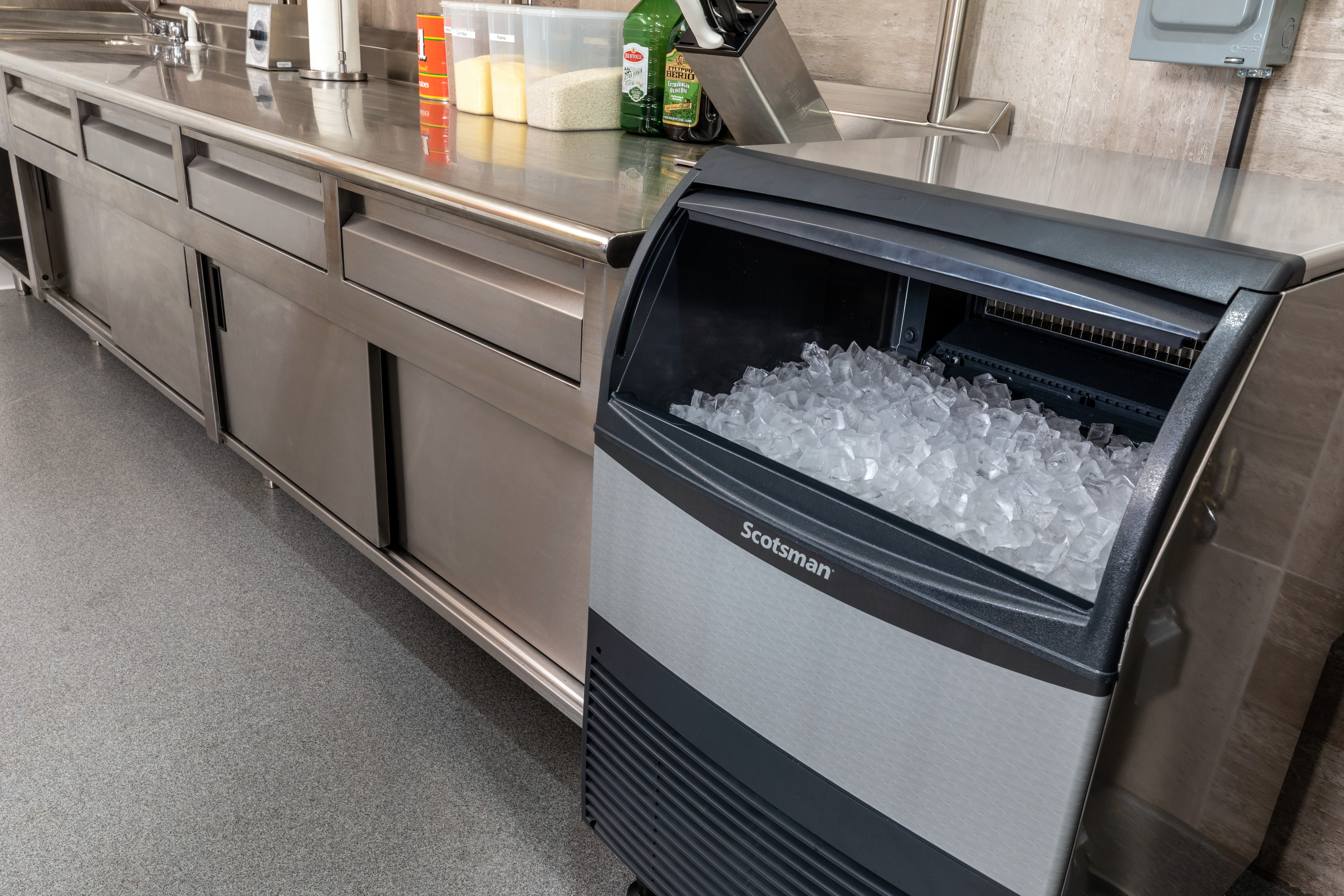 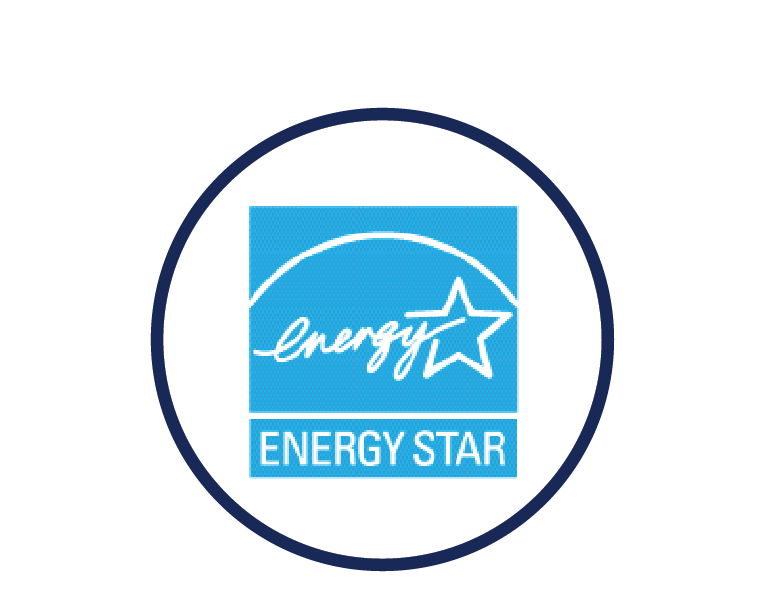 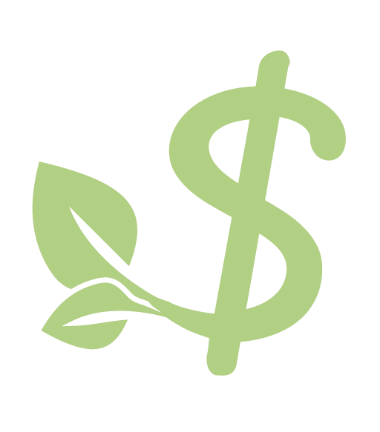 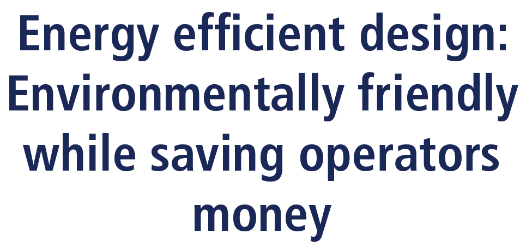 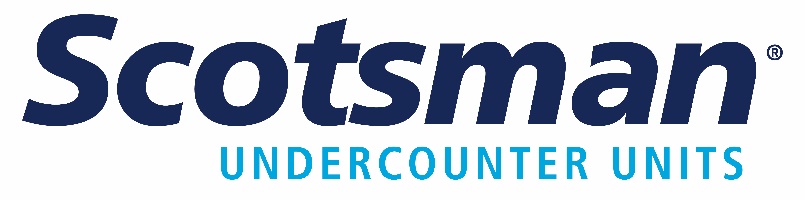 30” WIDTHUNDERCOUNTER CUBE
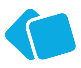 SPECIFIC FEATURES – CU3030
Undercounter Cube: 30” Platform
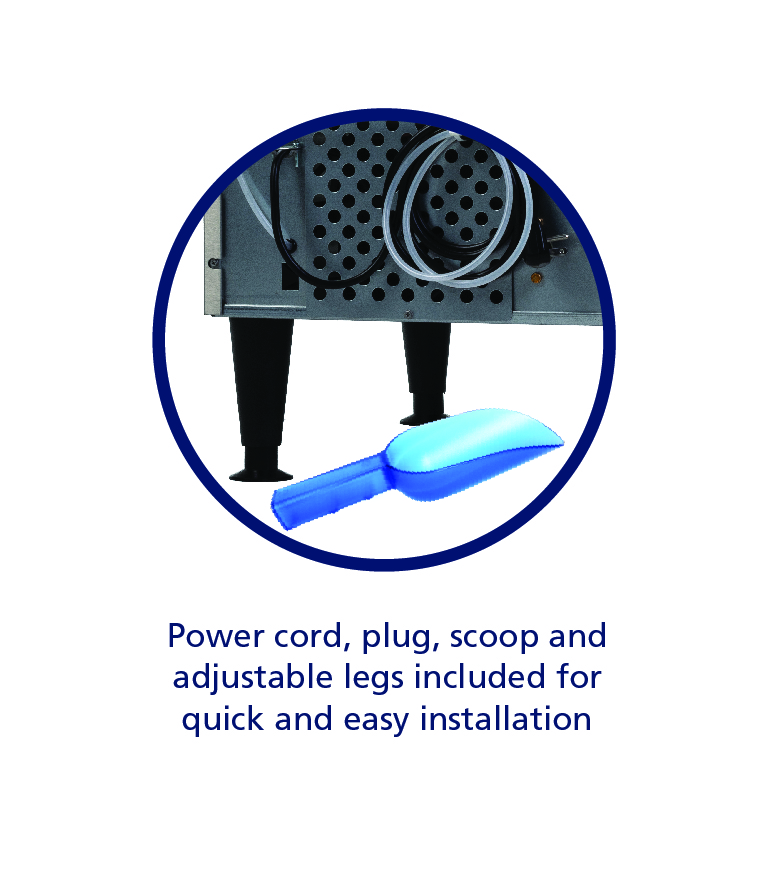 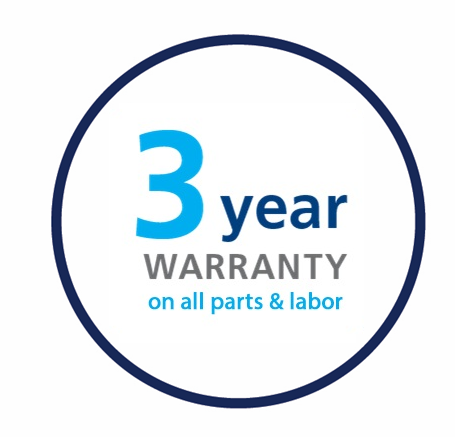 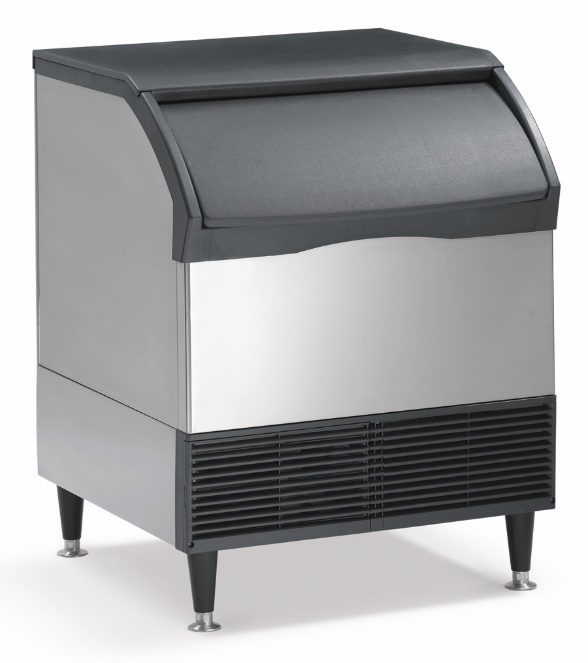 Includes 5-year limited warranty on select components
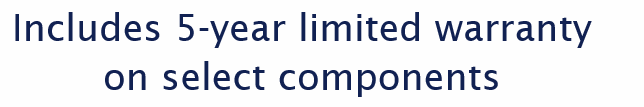 CU3030
Air and water cooled 
50 and 60 Hz options

Optional KPUFM30 floor mount kit
Capacity: 224 @ 90°/70°
                             313 @ 70°/50°
Storage: 110 lb.
Dimensions: 30” x 30” x 39”
Includes 6” legs, scoop, and 5.5’ power cord
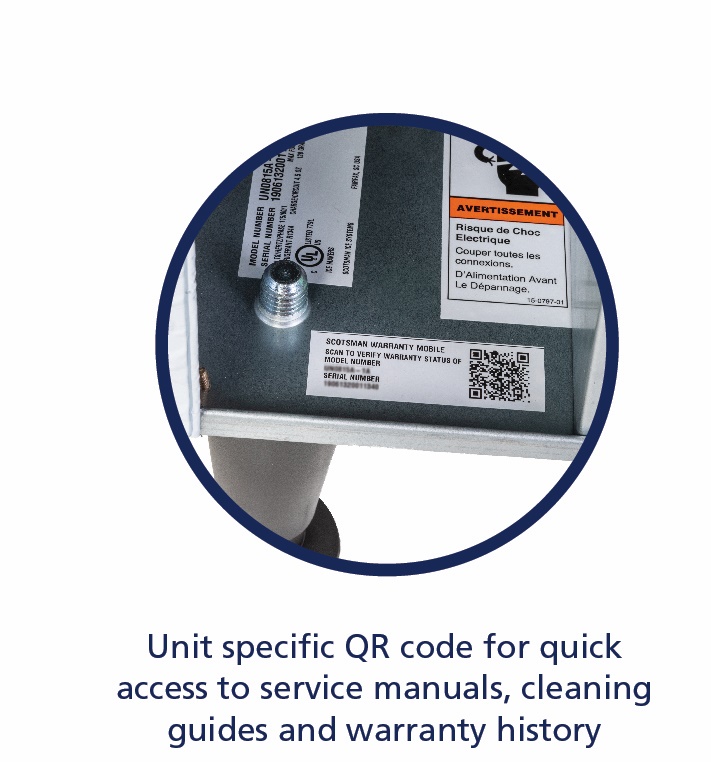 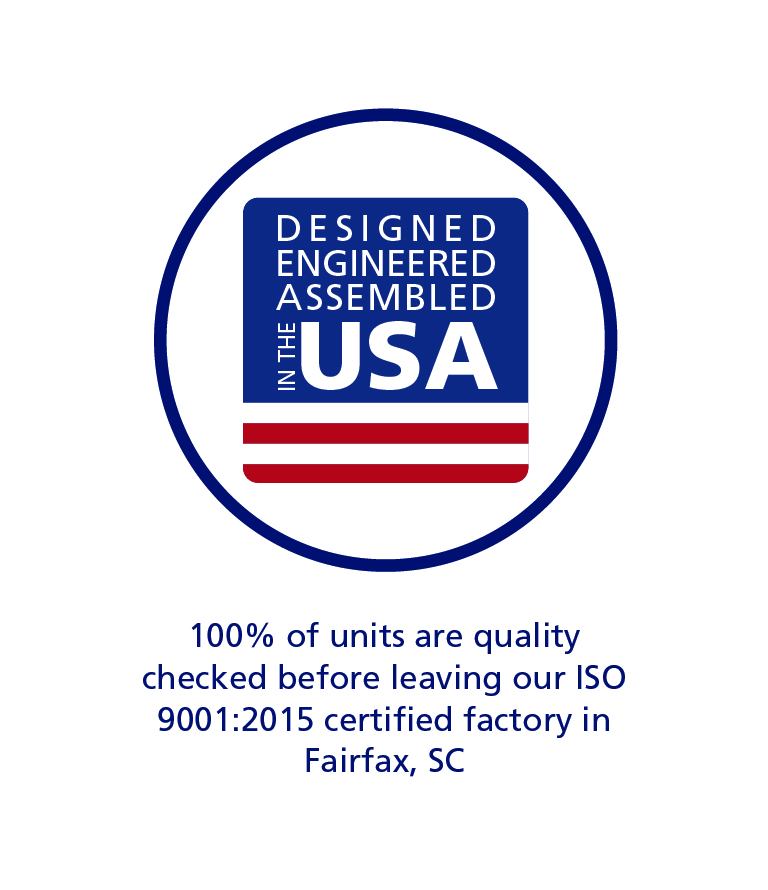 CU3030 Undercounter Cube
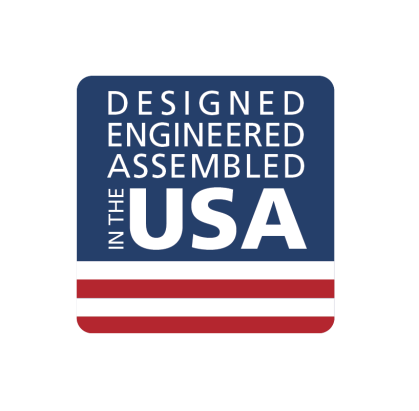 Features & Benefits


AutoAlert™ control board communicates operating status for easy diagnostics and maintenance

Patented WaterSense adaptive purge control delivers maximum reliability by reducing scale buildup for a longer time between cleanings

Manufactured in Fairfax, South Carolina
Best in class warranty:
3 years parts and labor on all components
5 years parts and labor on evaporator
5 years parts on compressor and condenser

Certified by AHRI, UL and NSF
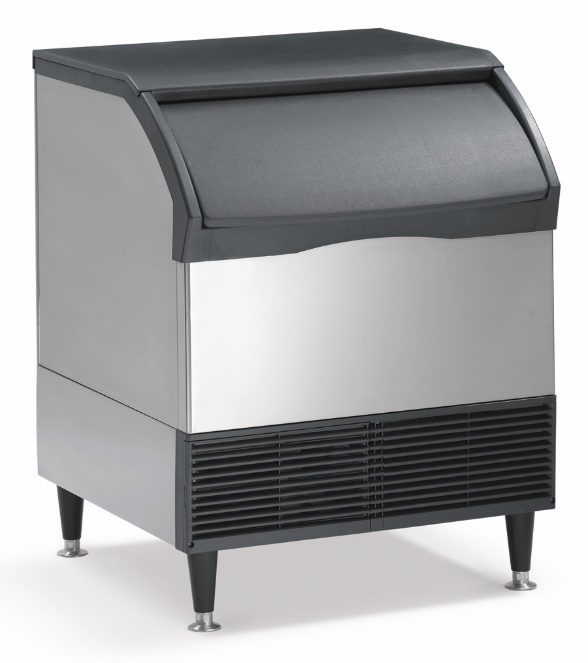 CU3030 Undercounter Cube
Patented WaterSense Technology

Automatically adjusts based on water supply quality

Exclusive feature helps reduce scale buildup for more sanitary ice 

Reliable sensor adjusts water purge at end of each cycle to flush excess minerals

Automatically flushes the system to extend time between cleanings 

Operators can save water and energy where water conditions are better filtered by recirculating clean, pre-chilled water back into the ice-making process
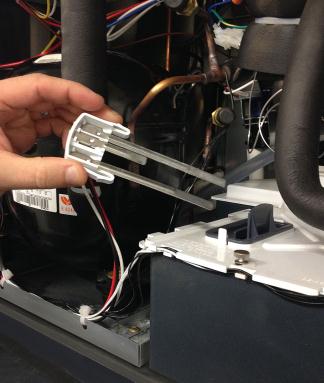 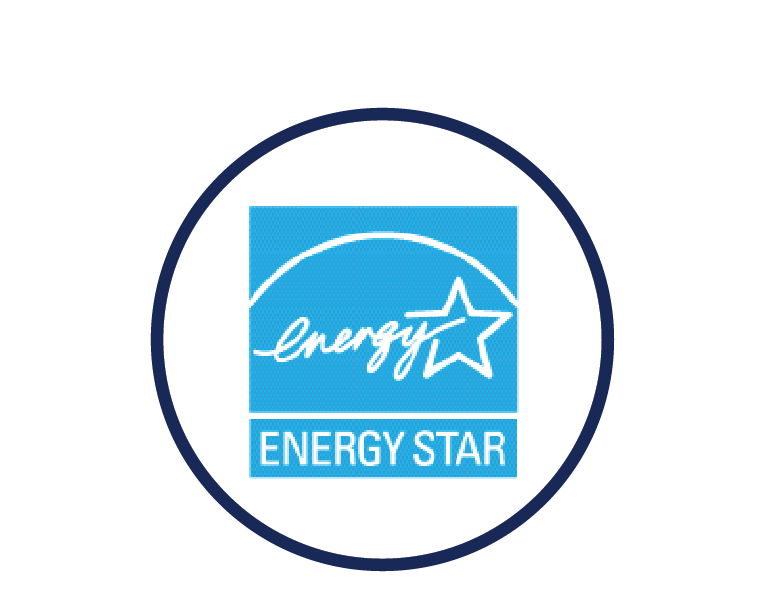 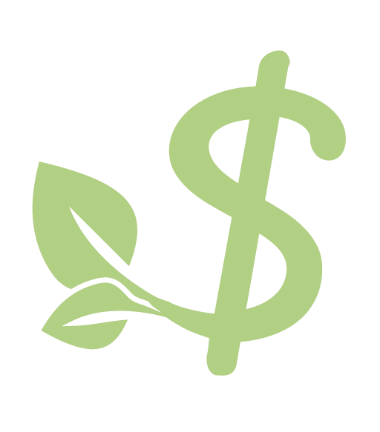 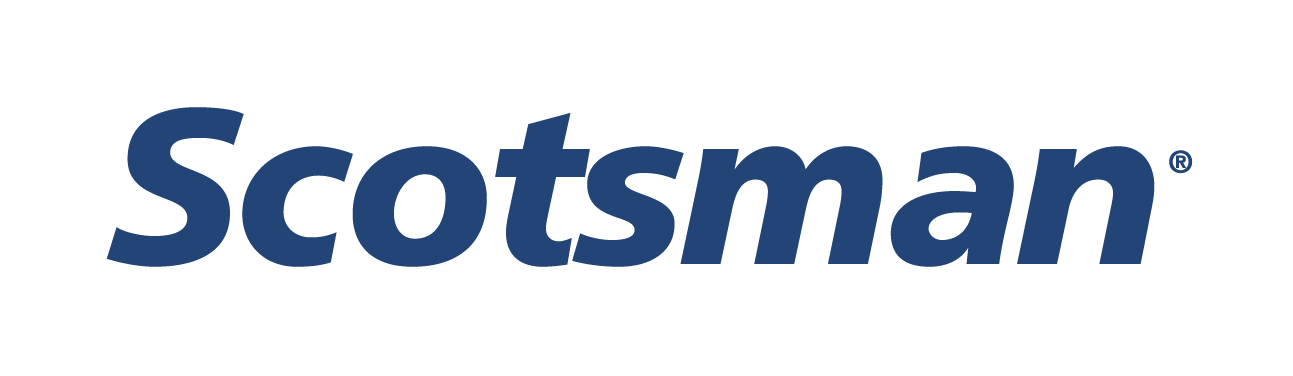 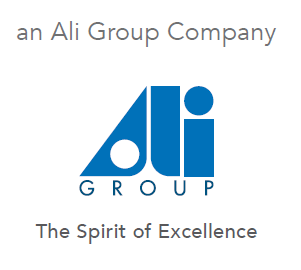